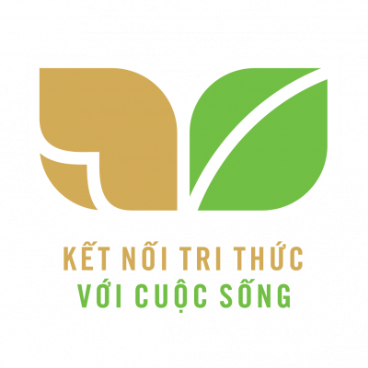 TIẾNG VIỆT 1
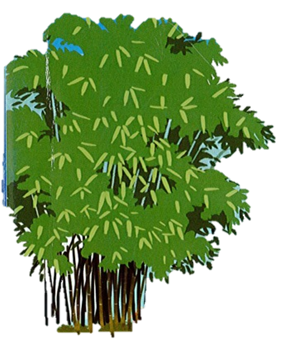 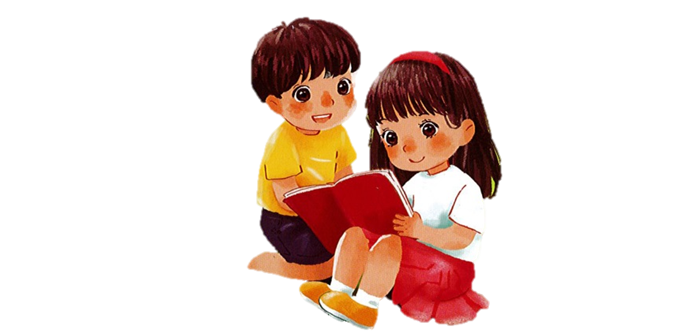 Khởi động
1
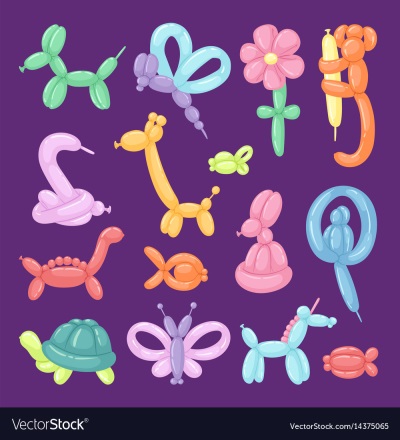 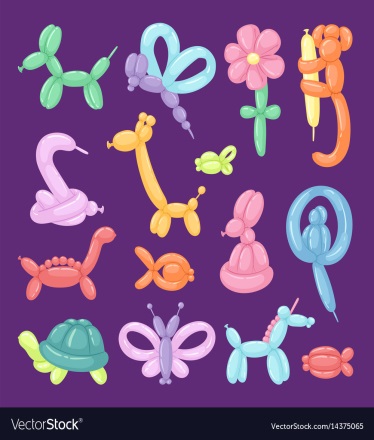 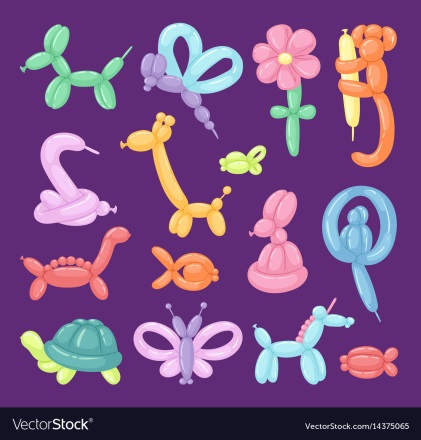 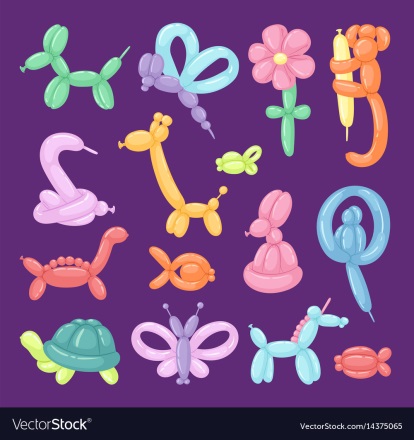 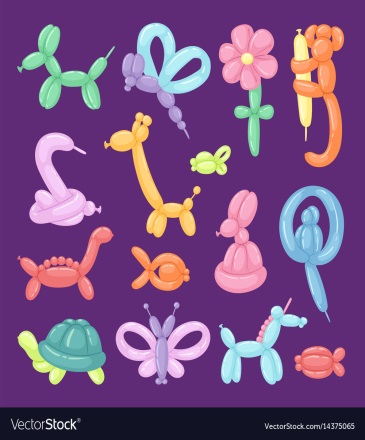 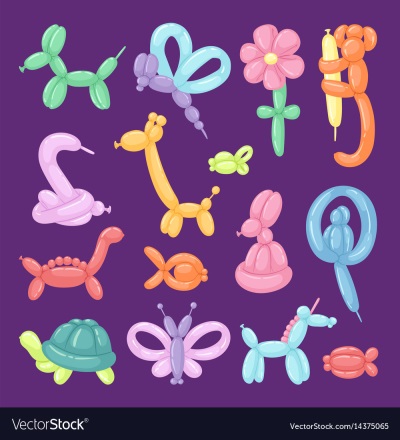 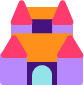 bút chì
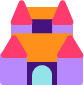 ut
ưt
s
ut
sut
́
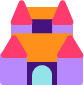 nứt nẻ
mứt dừa
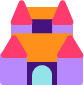 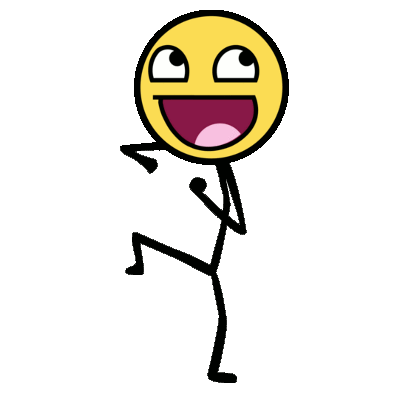 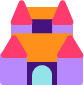 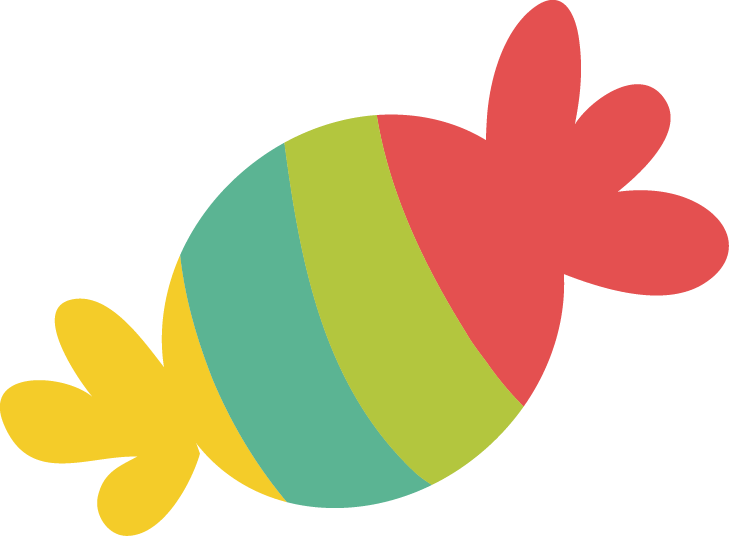 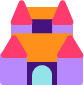 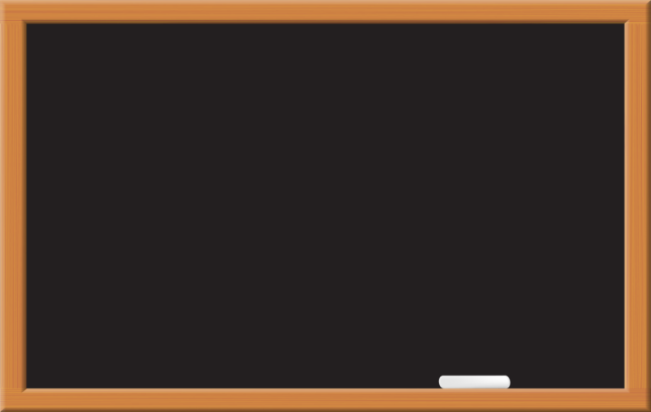 λǼt
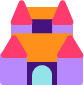 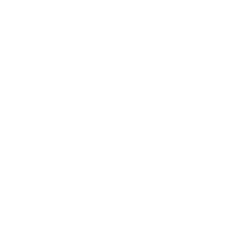 Bài
ap  ăp  âp
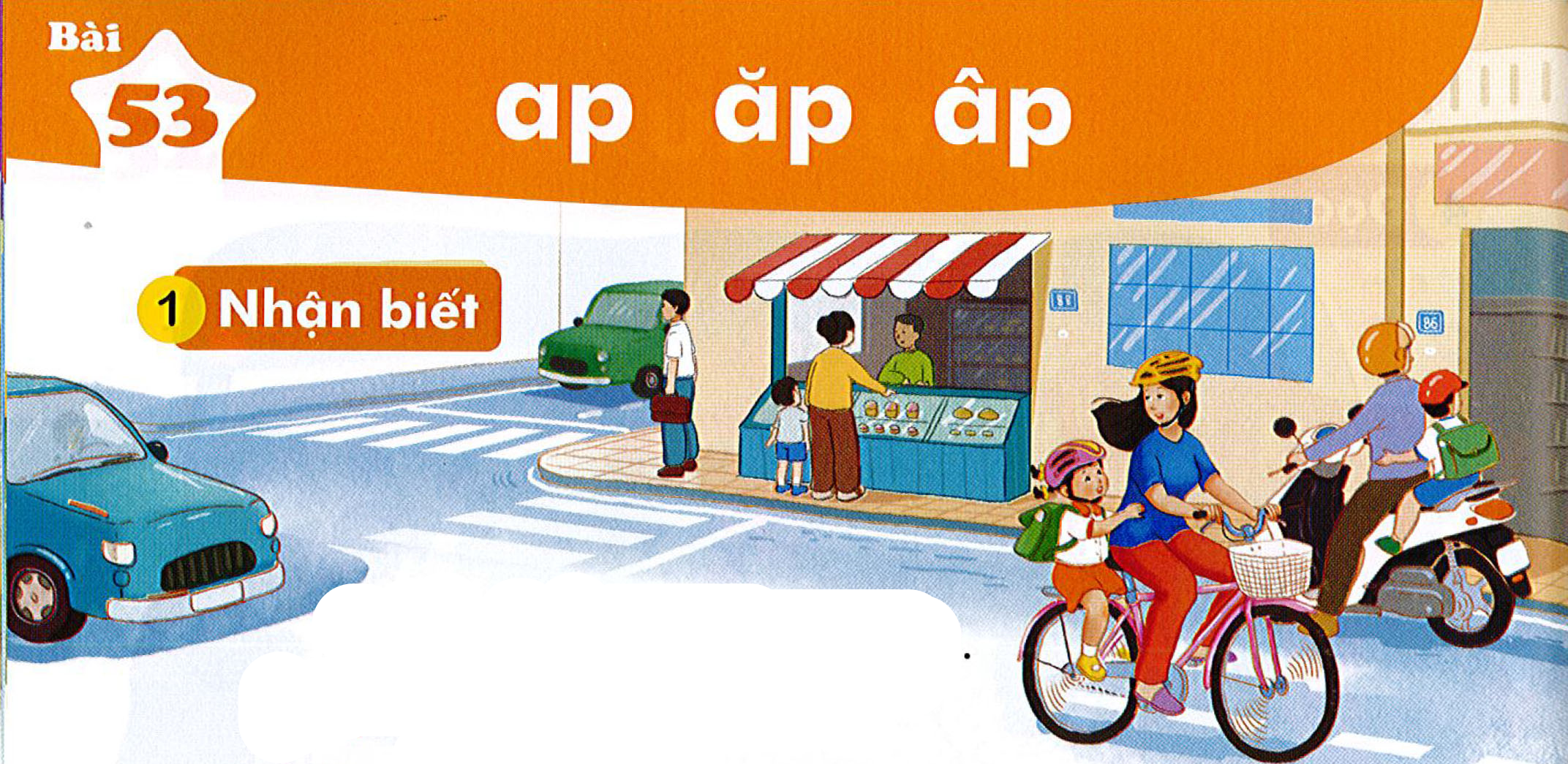 53
Nhận biết
2
ap
Mẹ đạp xe đưa Hà đến lớp.
Khắp phố tấp nập.
ăp
âp
[Speaker Notes: Thầy cô nên chiếu slide lên rồi mới chỉnh nhé. Nhìn lệch vậy chứ chiếu lên mới biết ạ]
Đọc
3
ap
ăp
âp
đ
ap
đap
.
So sánh
ap
p
ăp
p
âp
p
a
ă
â
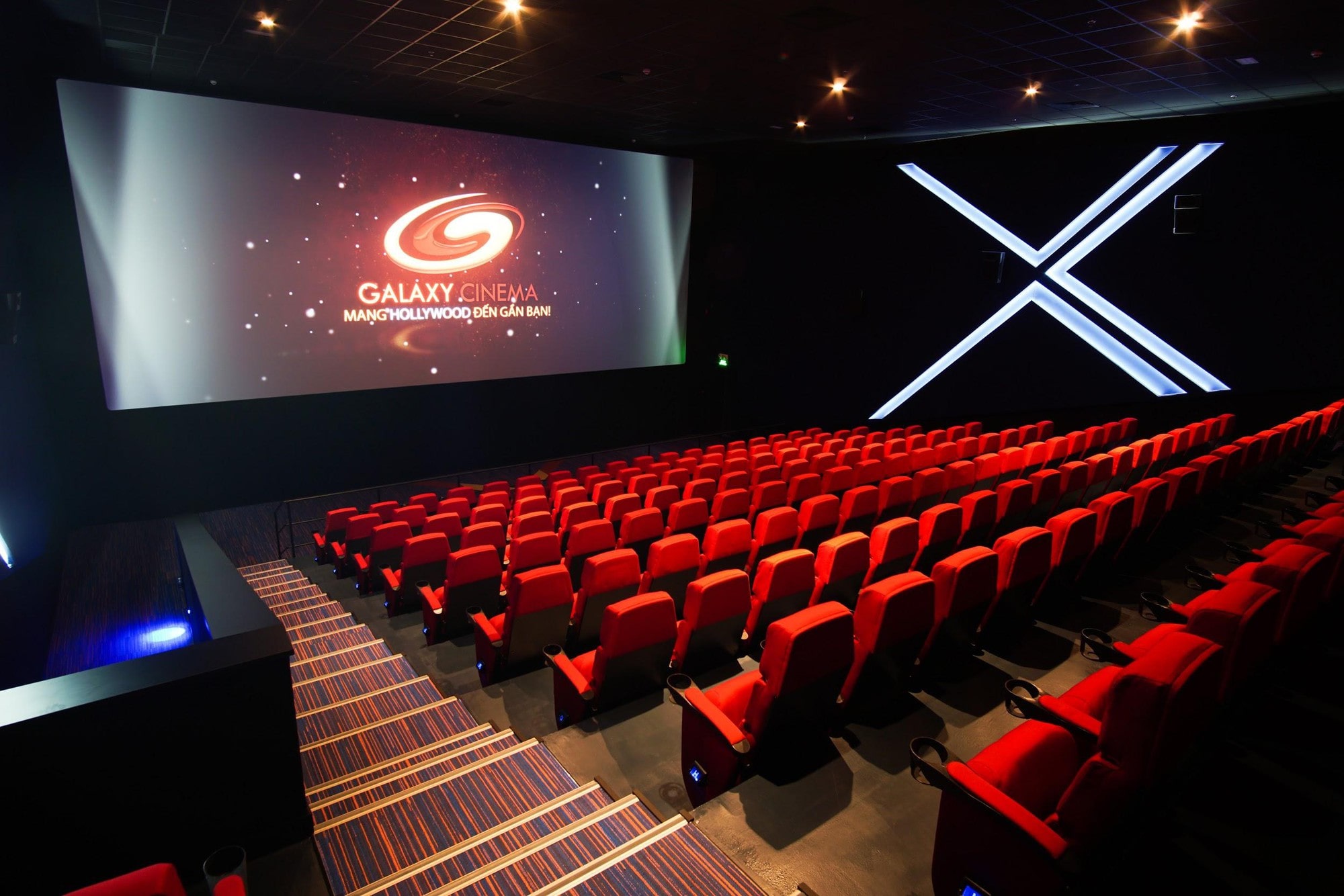 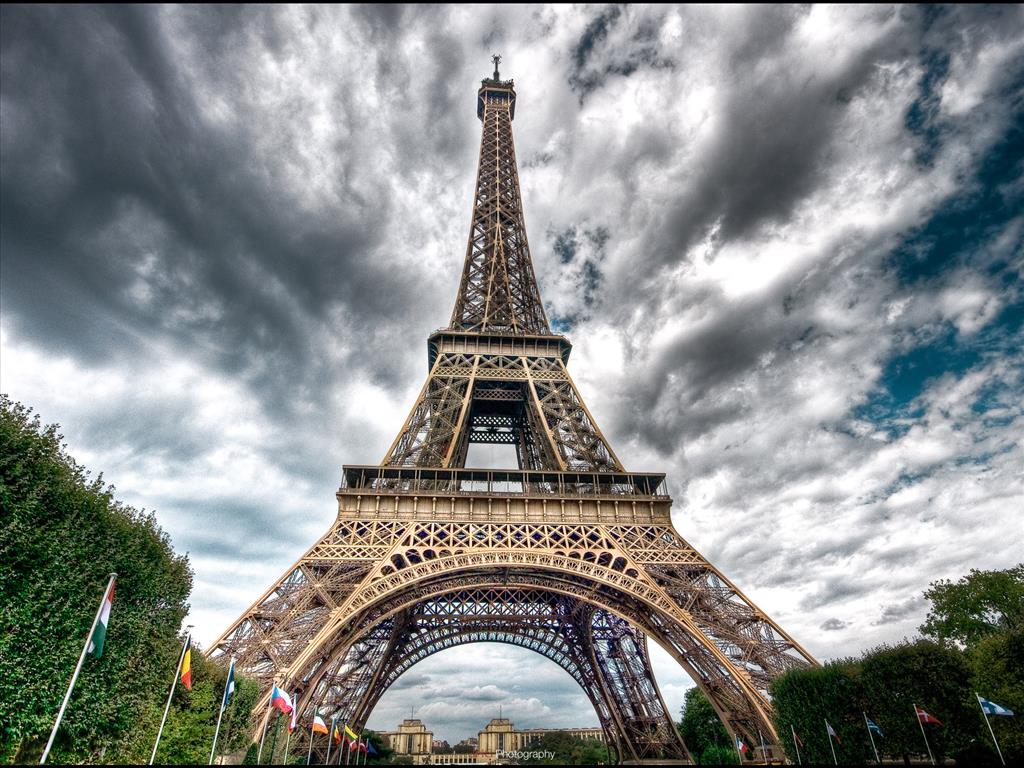 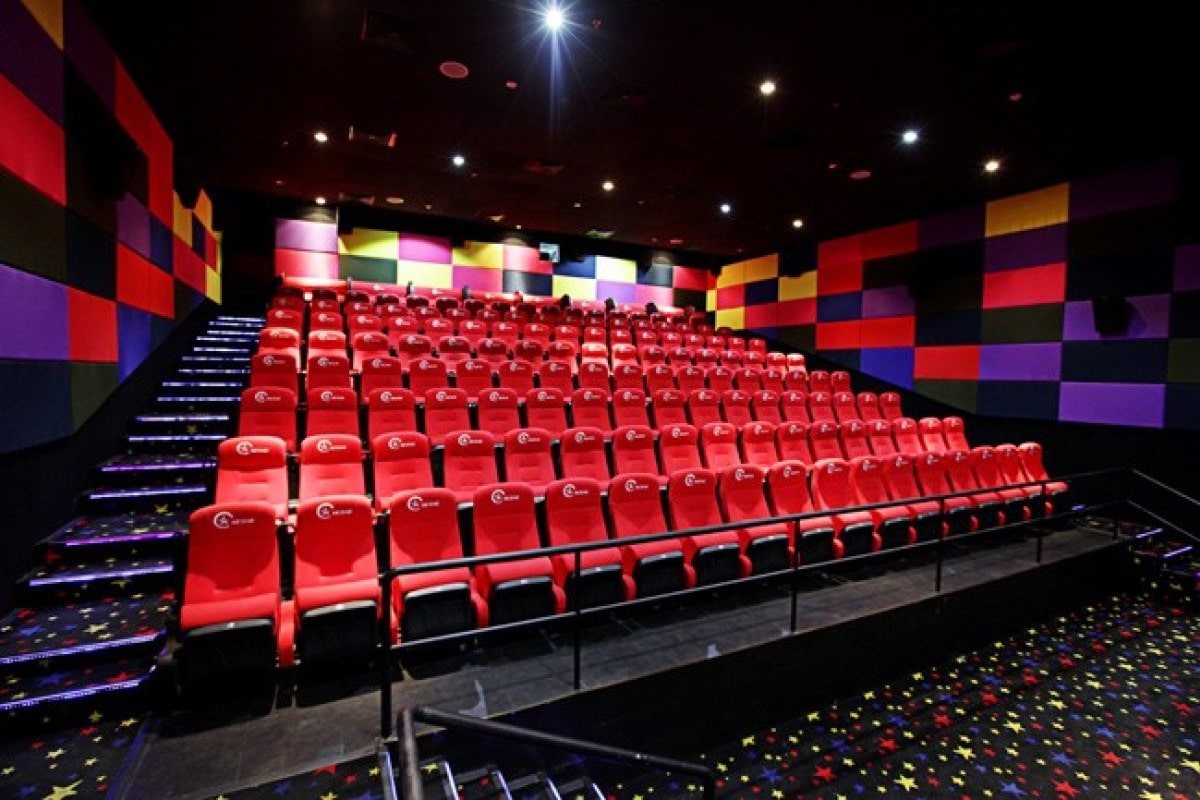 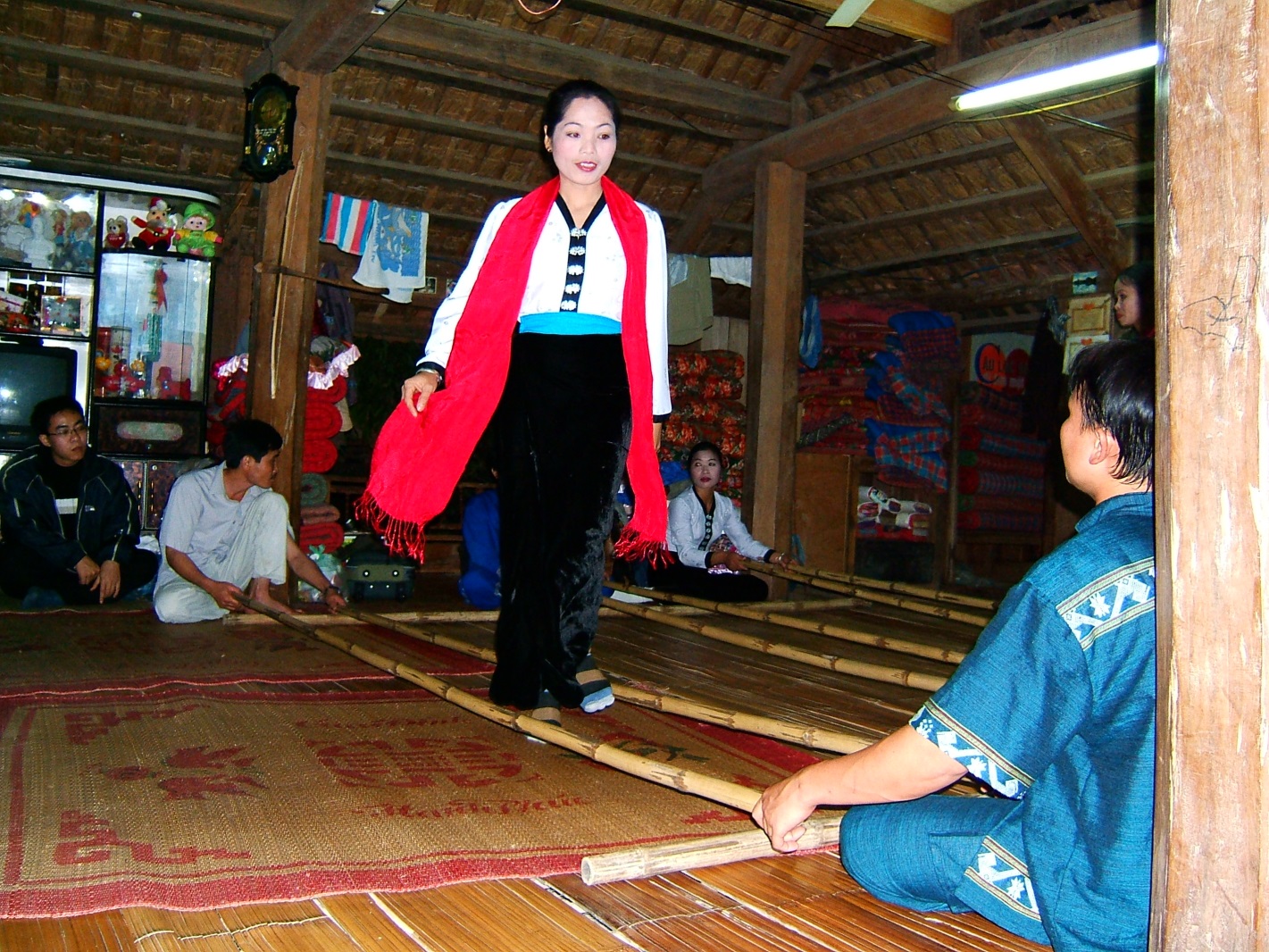 ap
ap
ap
rạp
tháp
sạp
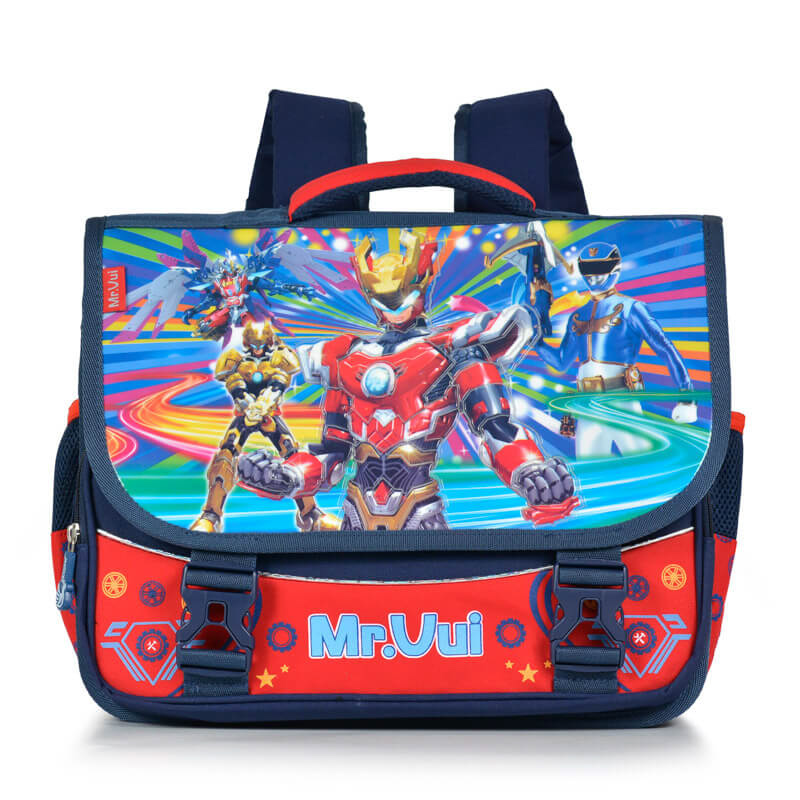 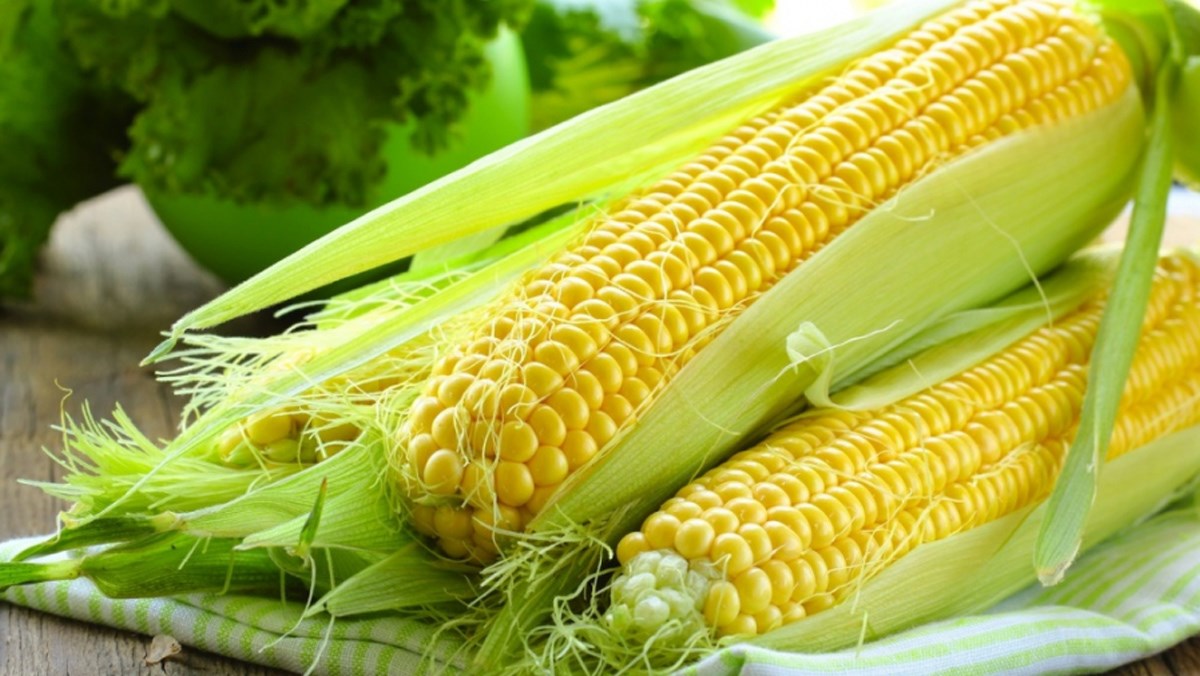 ăp
ăp
ăp
bắp
gặp
cặp
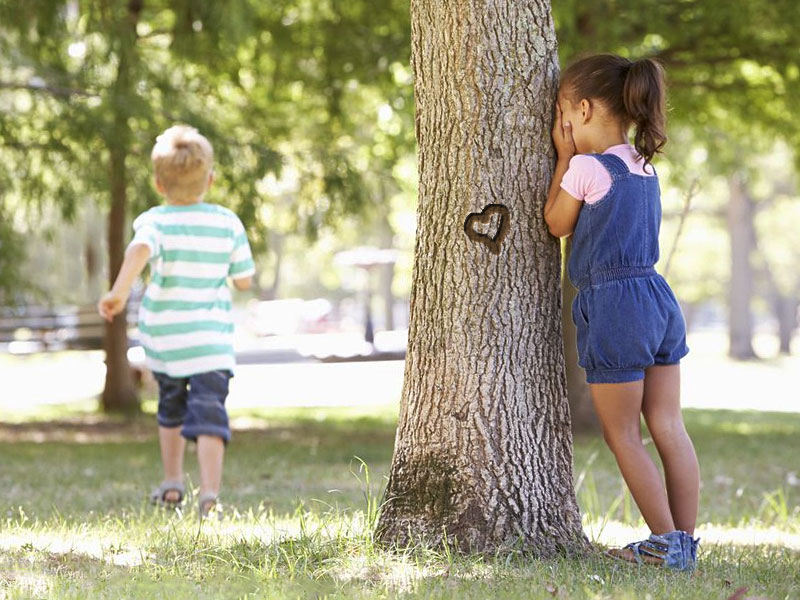 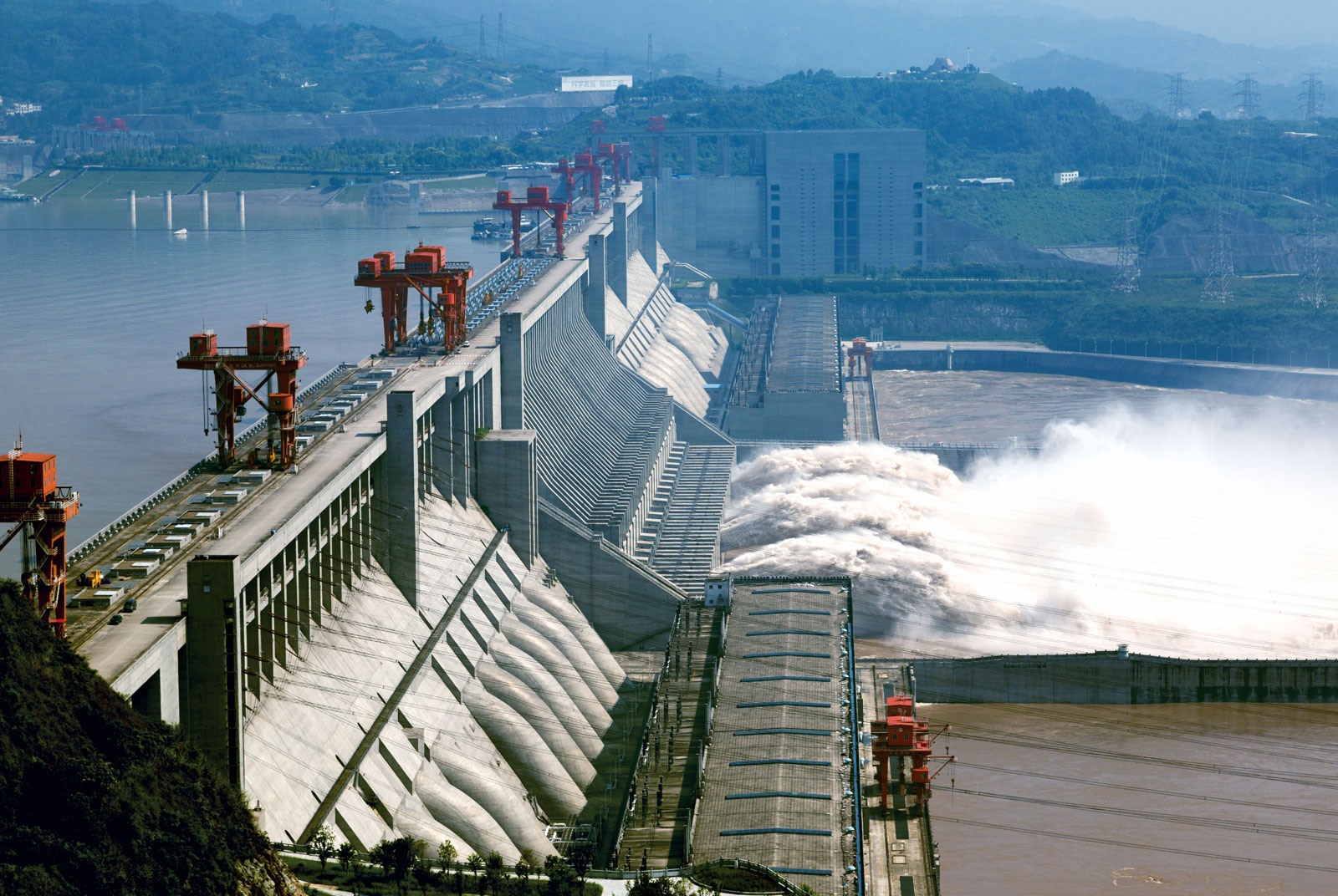 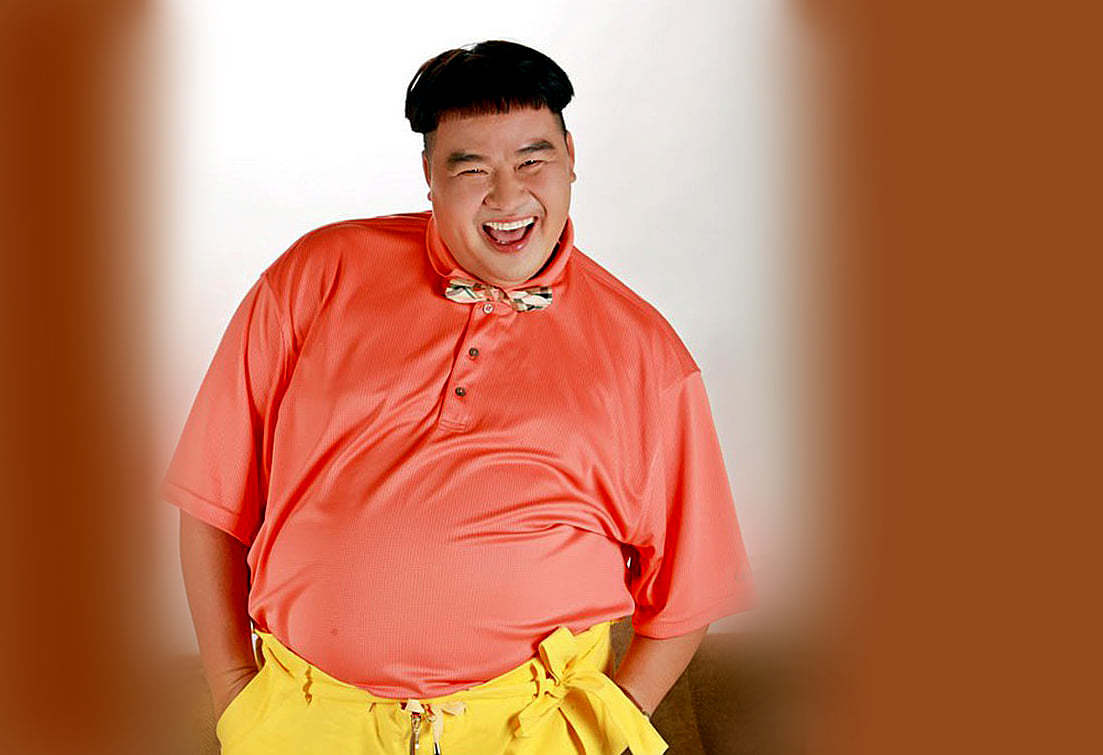 âp
âp
âp
đập
mập
nấp
ap
ap
ap
rạp
tháp
sạp
ăp
ăp
ăp
bắp
gặp
cặp
âp
âp
âp
đập
mập
nấp
Thư giãn nào!
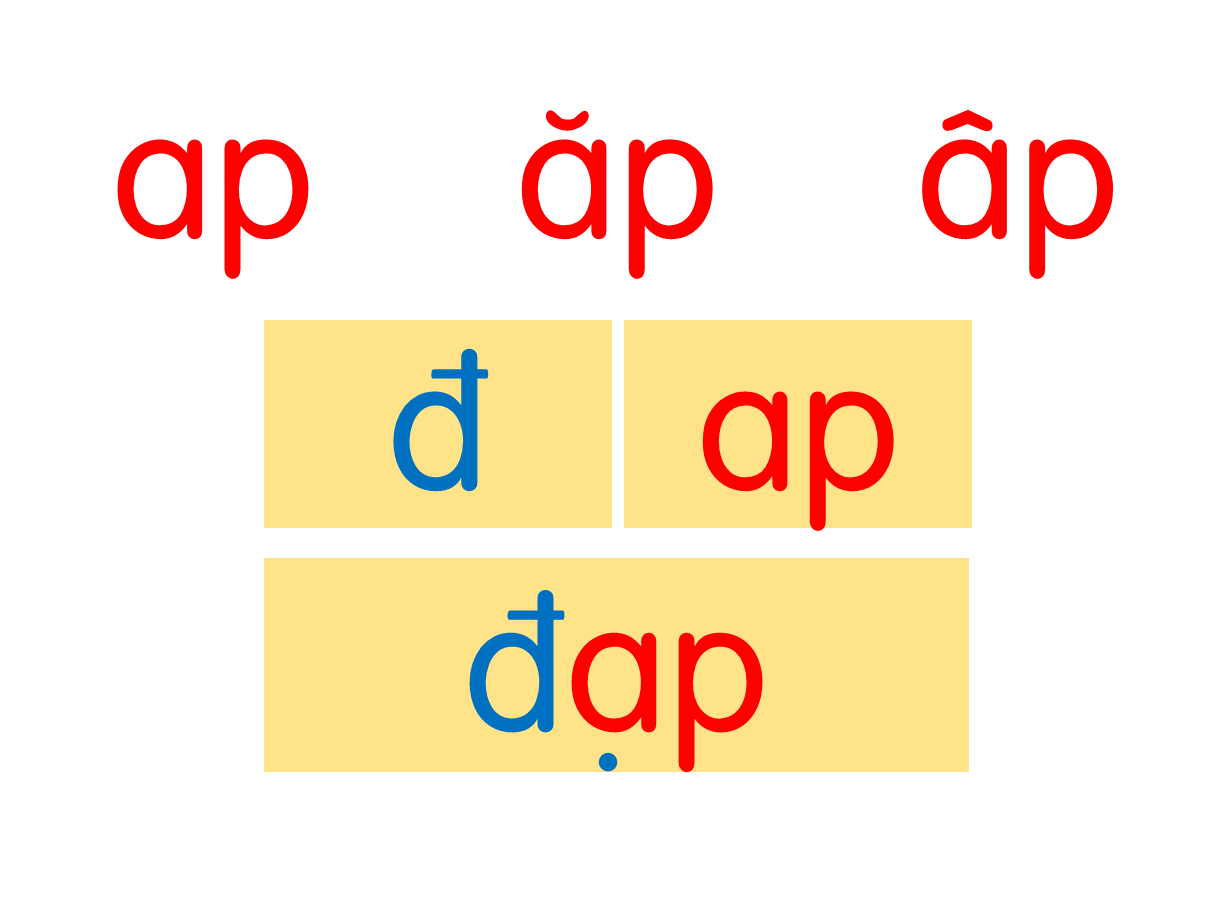 rạp
tháp
sạp
bắp
gặp
cặp
đập
mập
nấp
[Speaker Notes: Ôn lại]
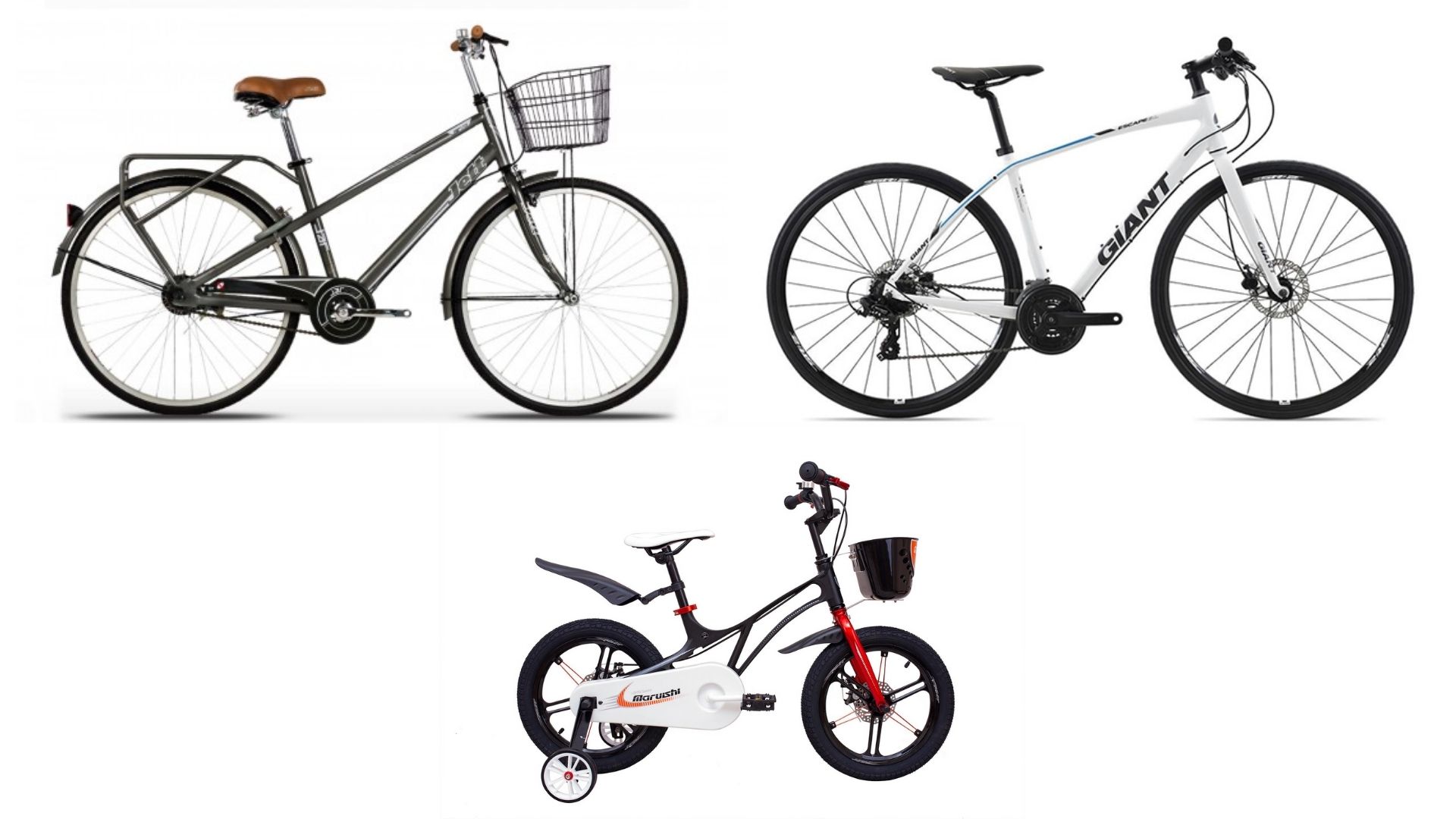 ap
xa đạp
[Speaker Notes: Hay còn gọi là CHIM ĐA ĐA]
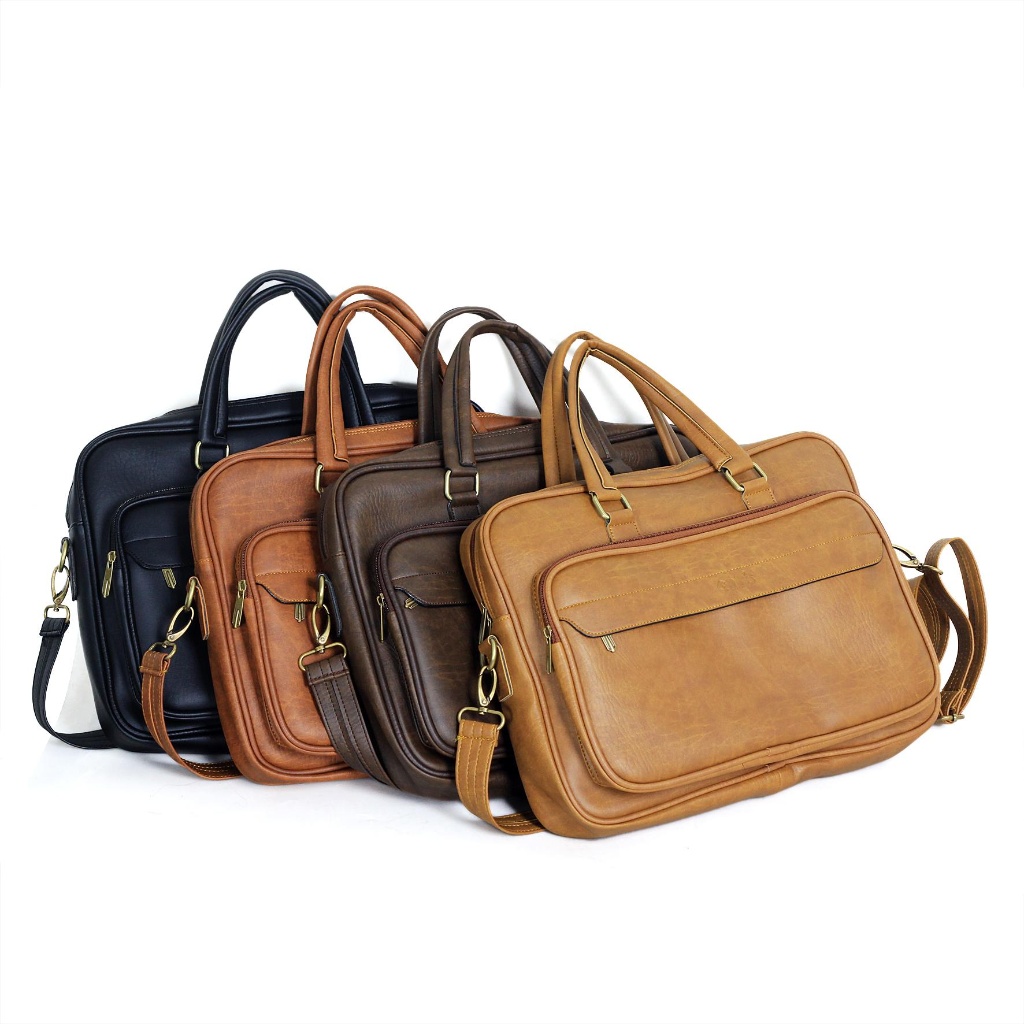 ăp
cặp da
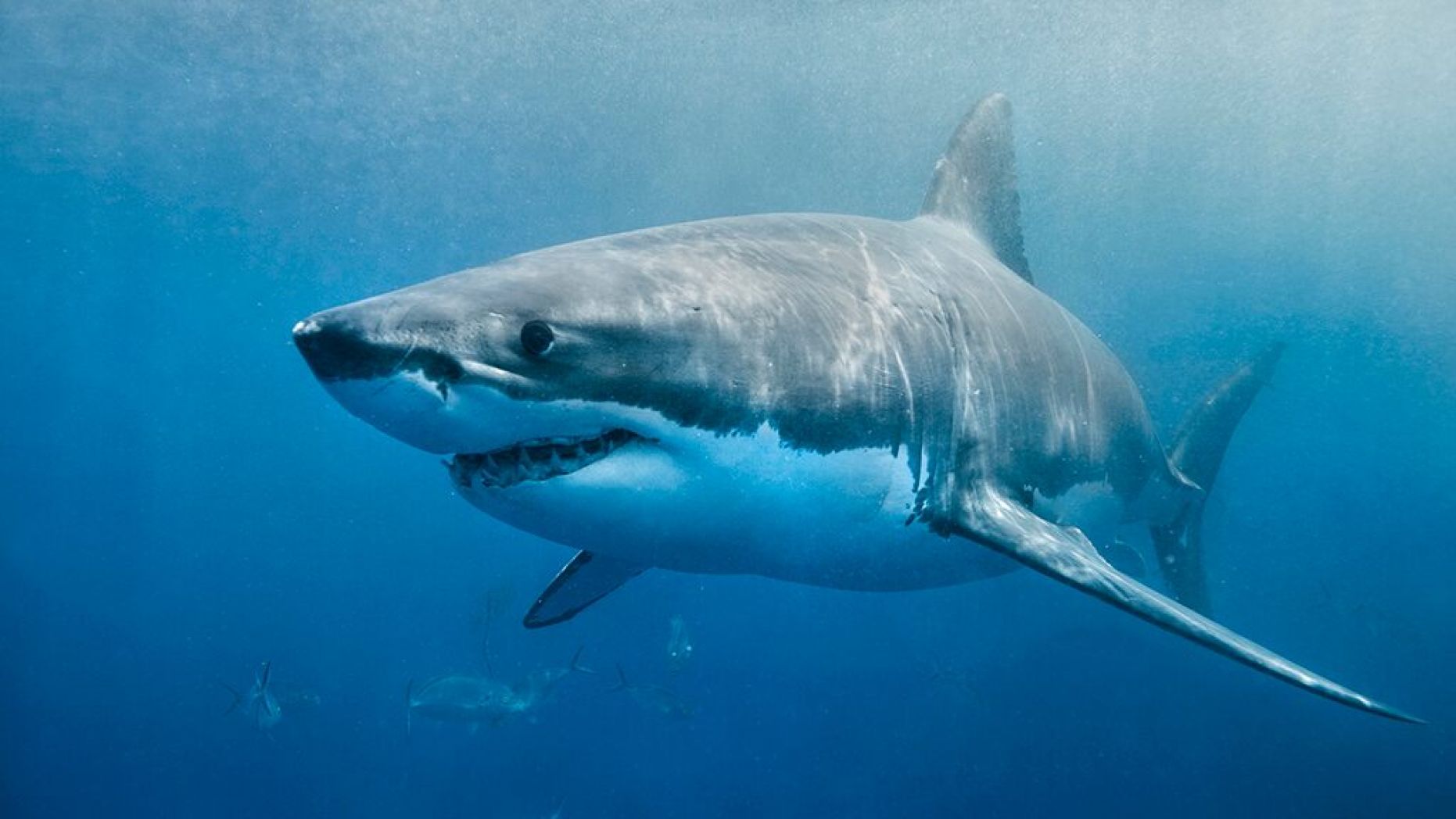 âp
cá mập
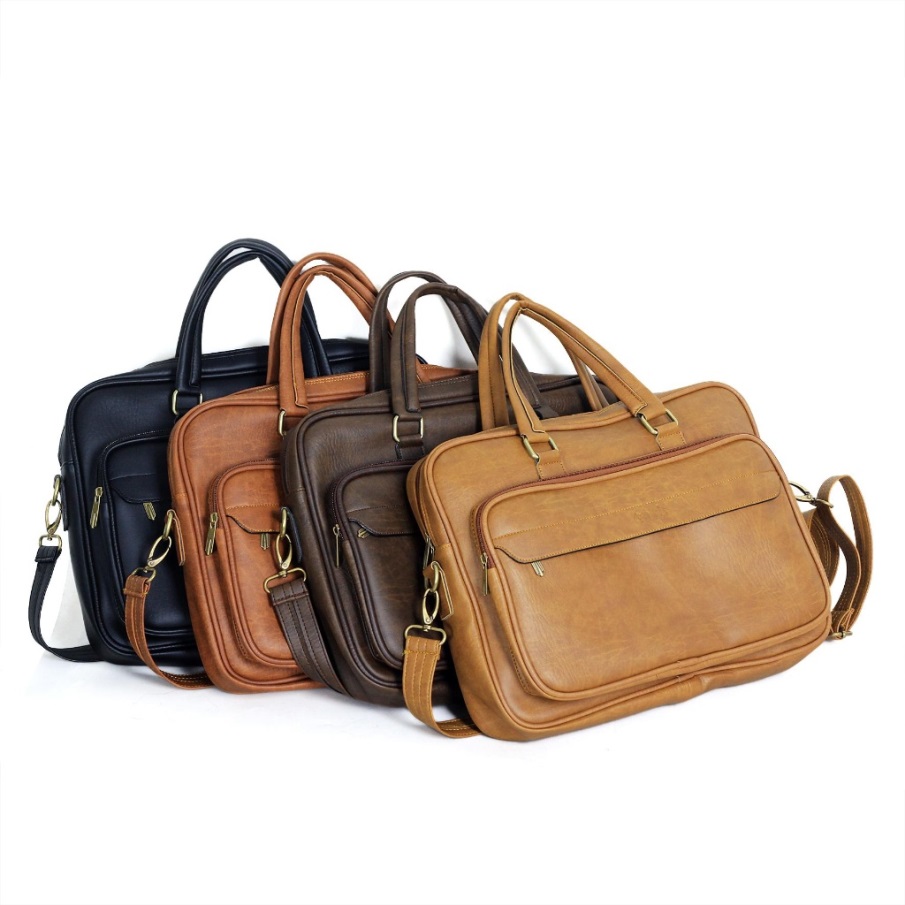 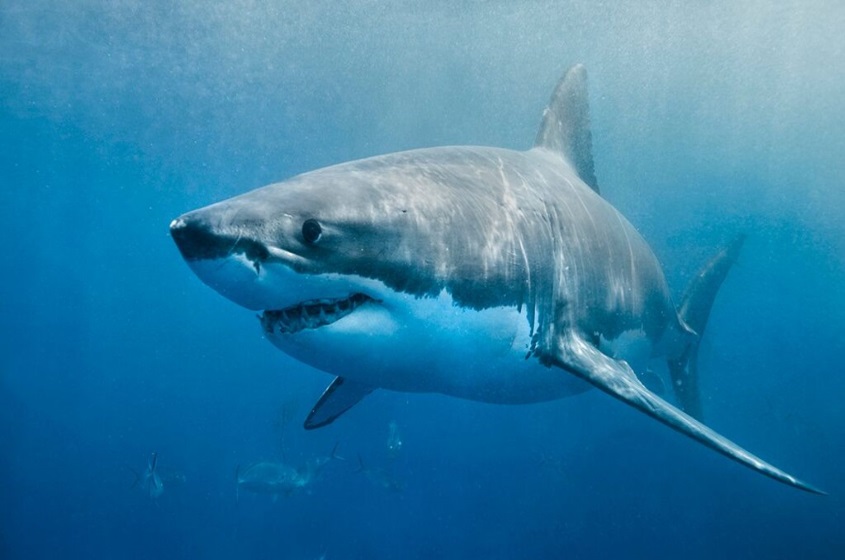 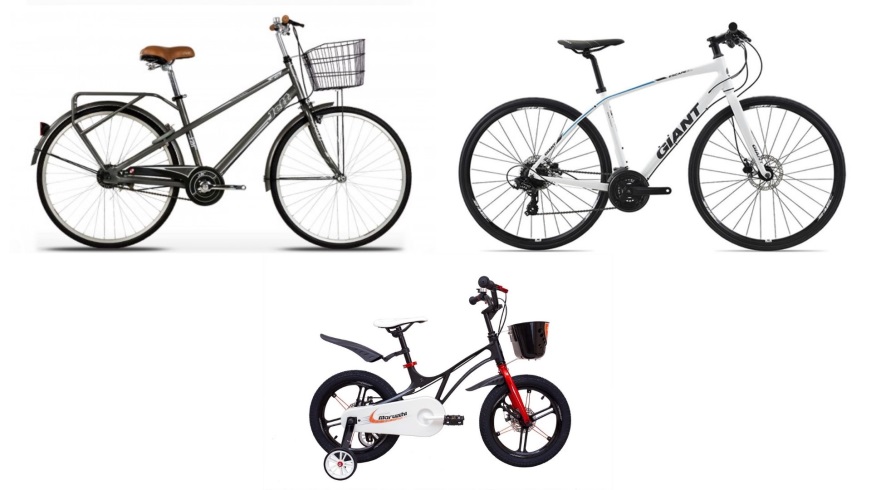 xe đạp
cặp da
cá mập
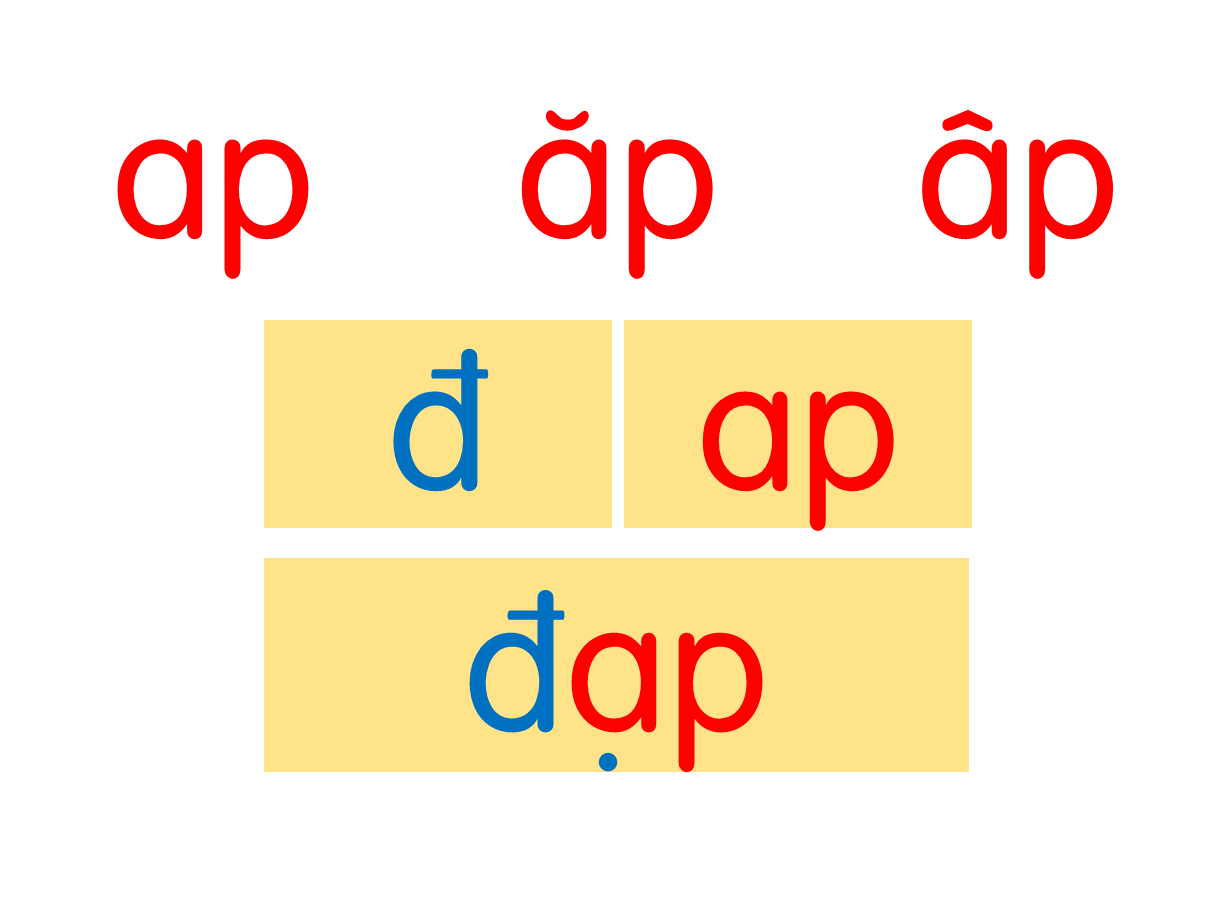 rạp
tháp
sạp
bắp
gặp
cặp
đập
mập
nấp
xe đạp
cặp da
cá mập
[Speaker Notes: Ôn lại]
Hướng dẫn viết bảng
4
ap
ap
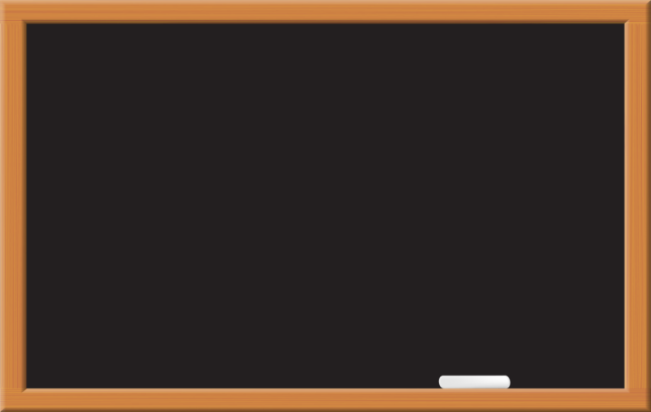 ăp
ăp
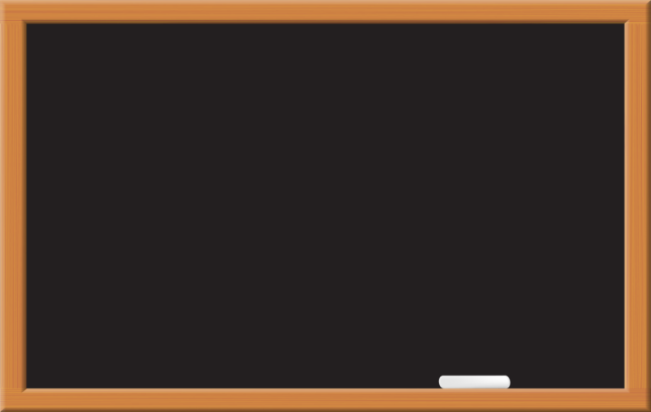 âp
âp
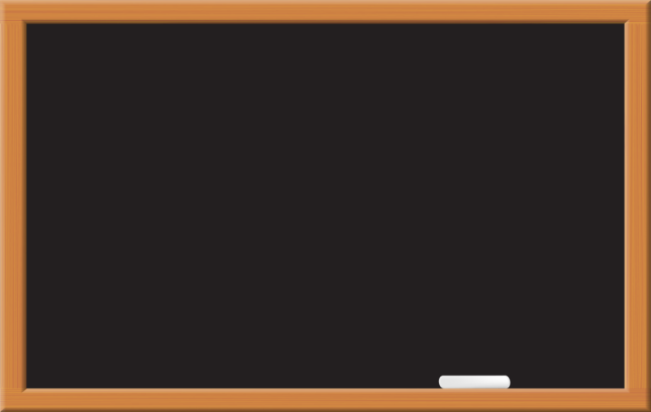 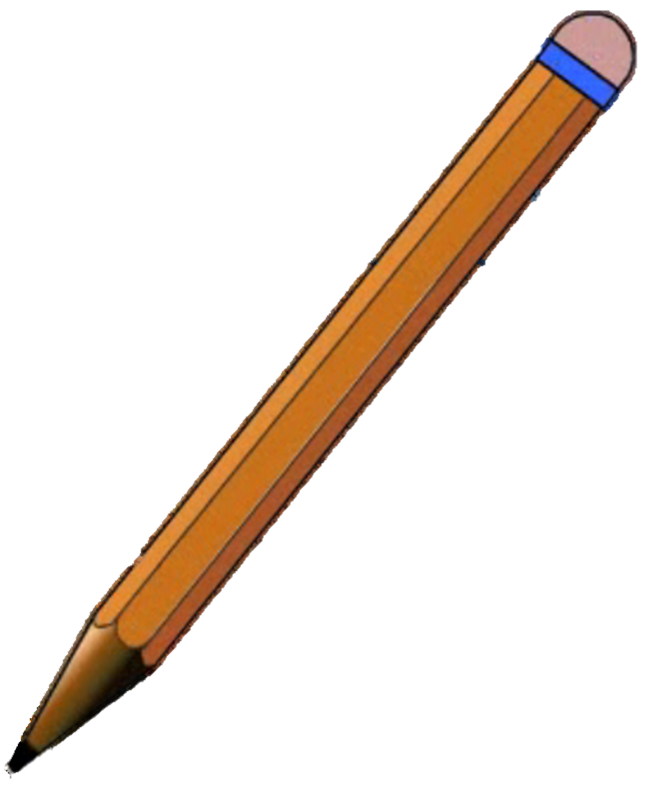 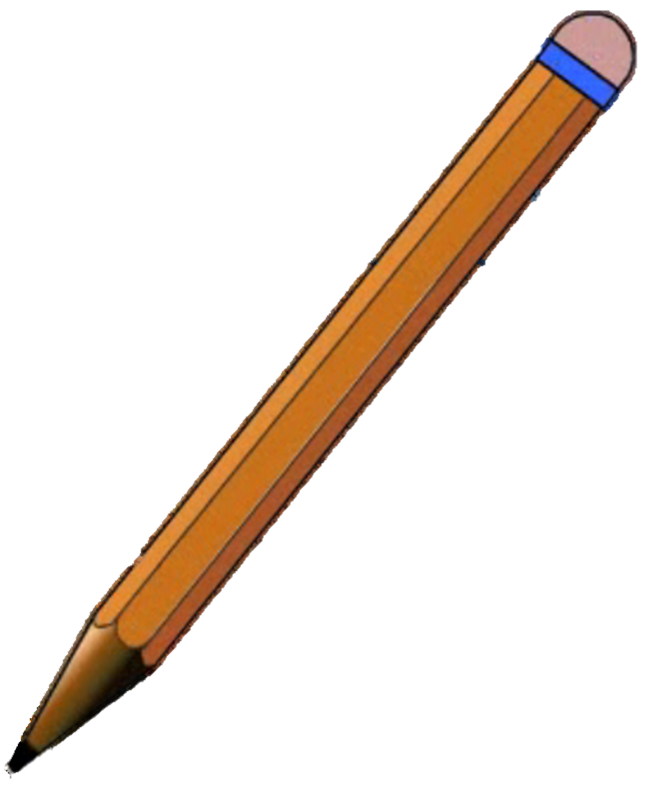 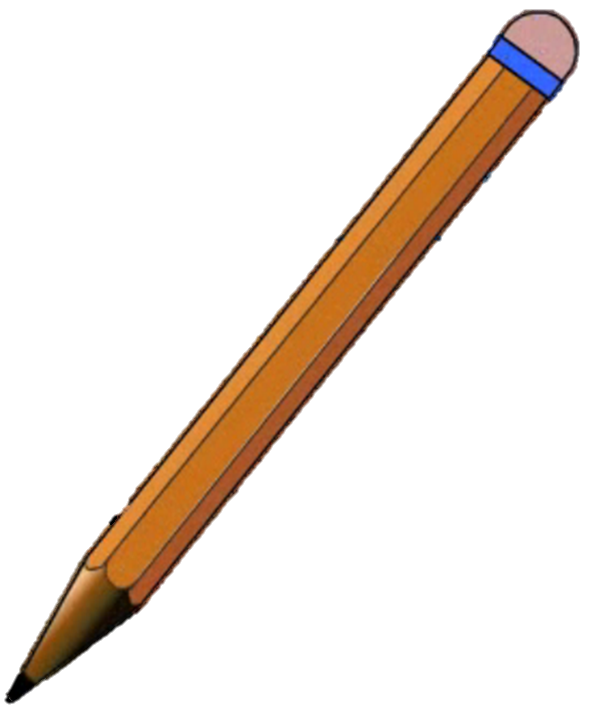 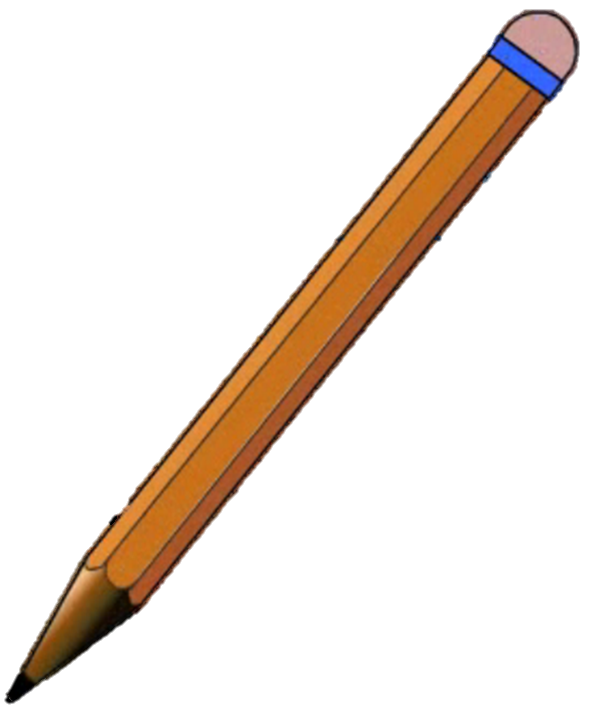 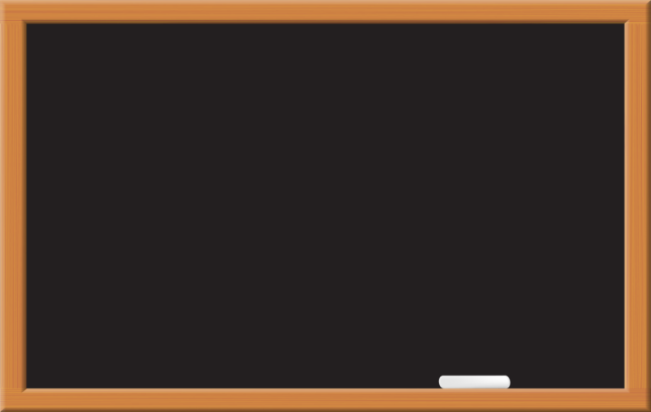 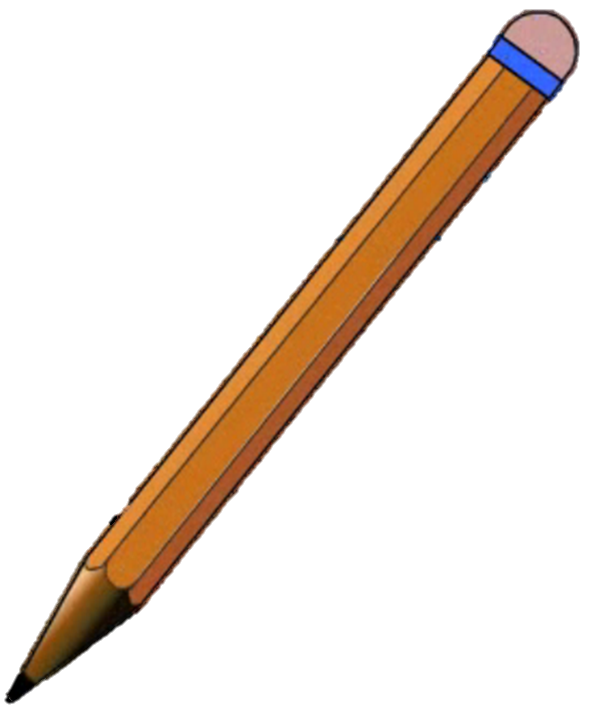 đạp
đạp
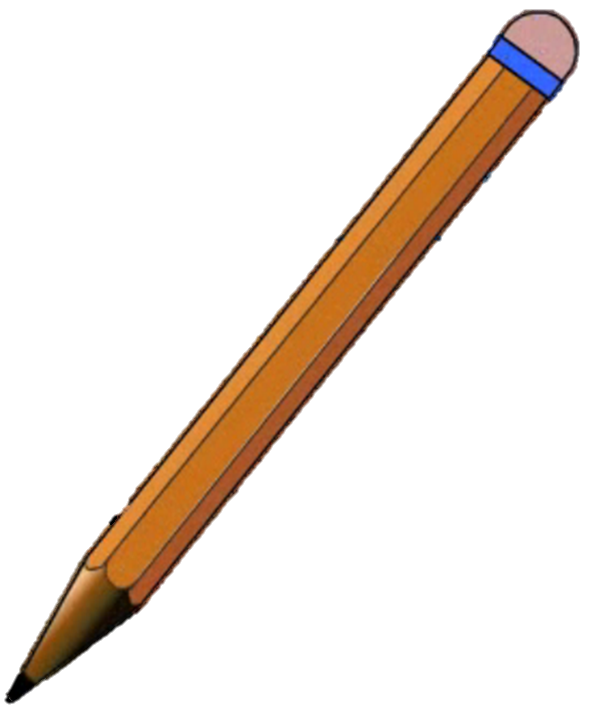 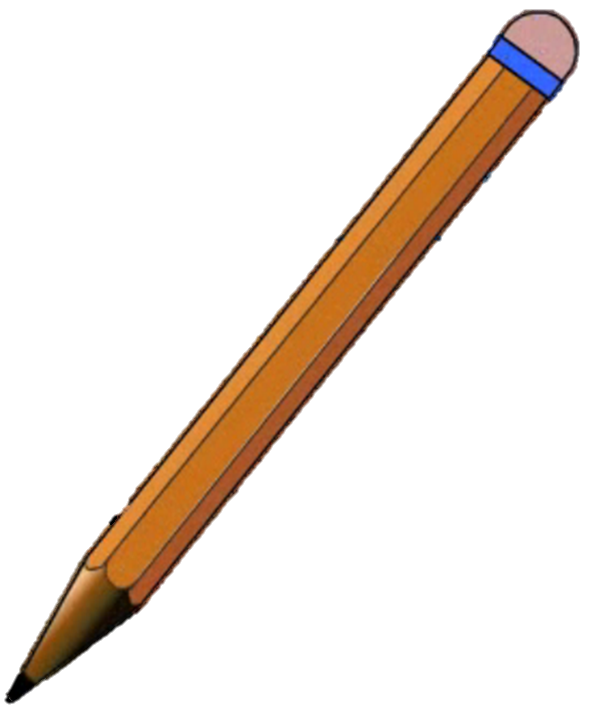 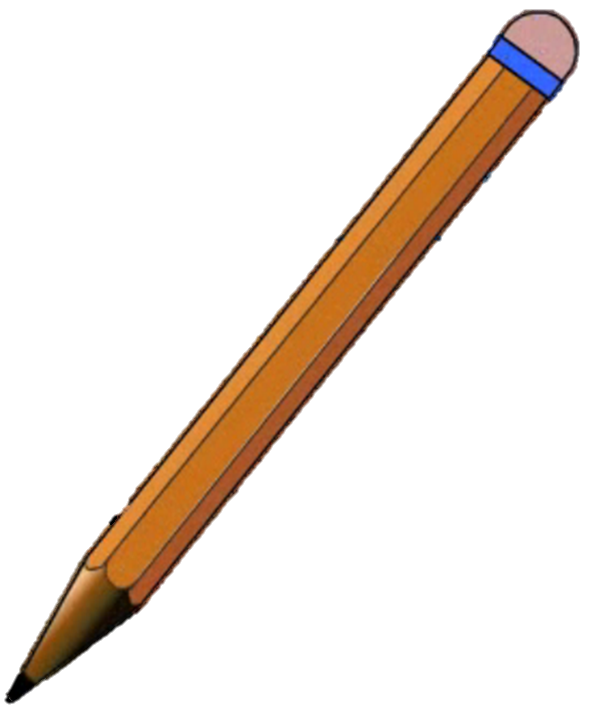 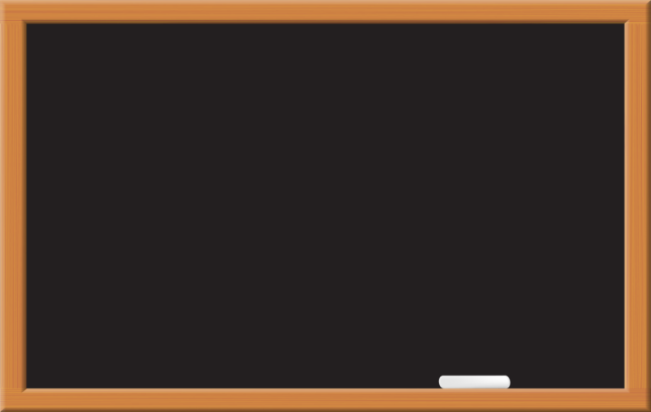 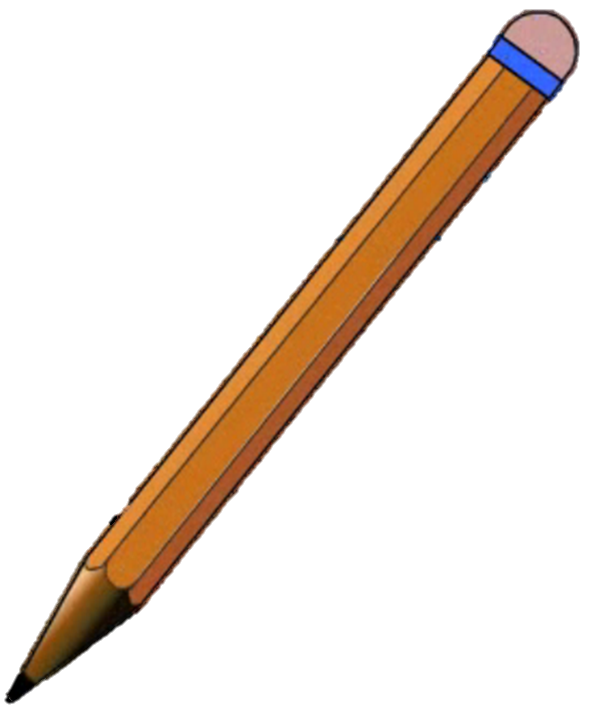 cặp
cặp
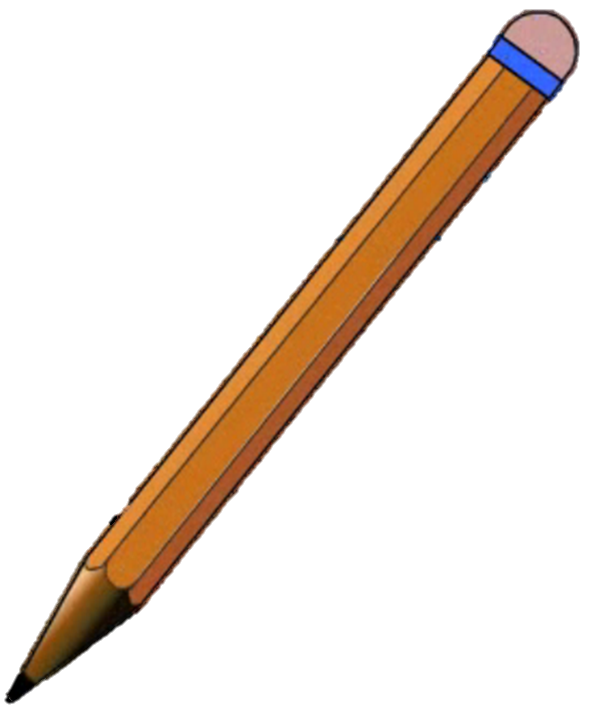 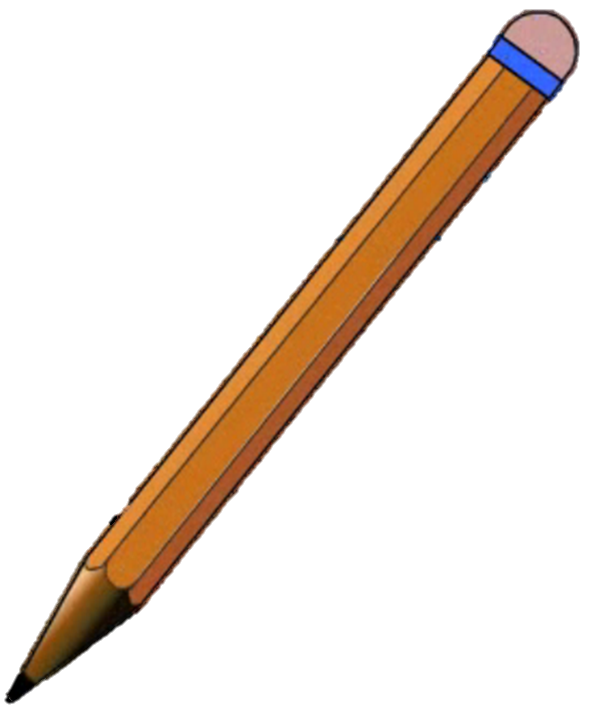 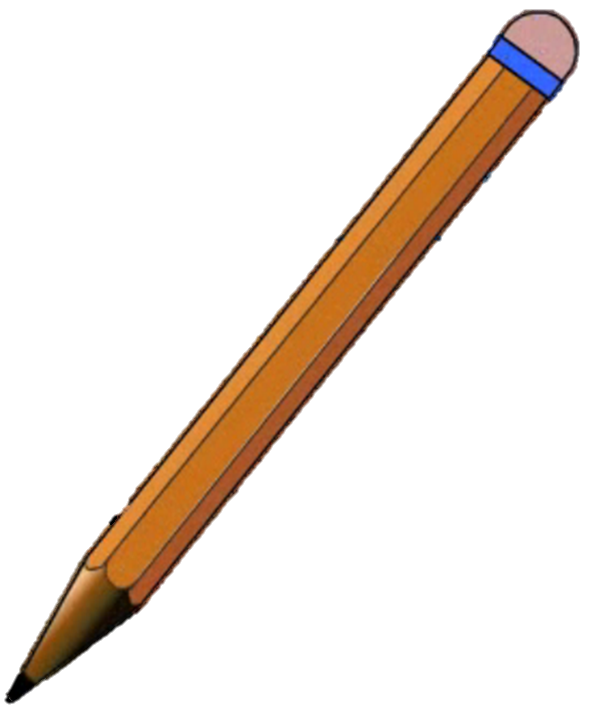 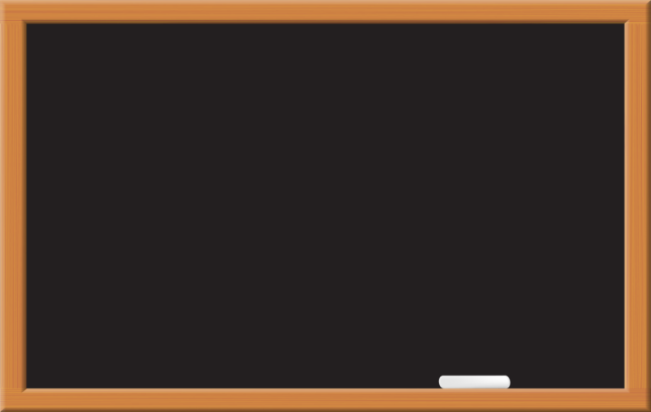 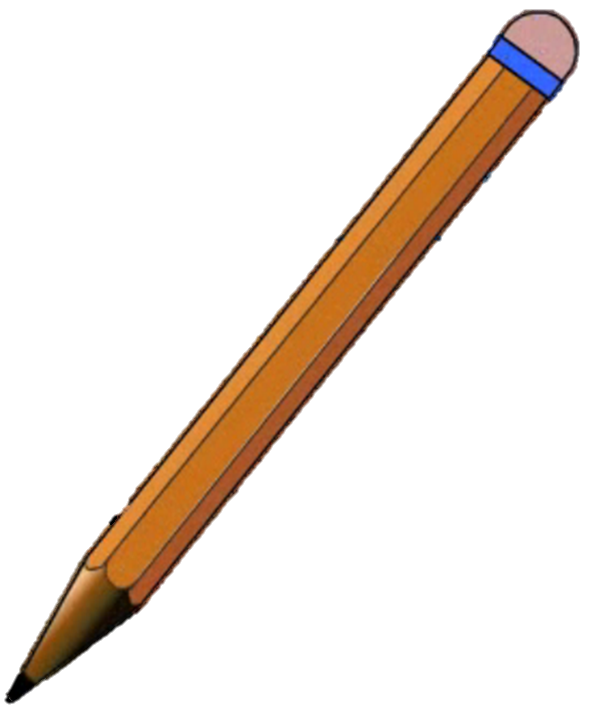 jập
jập
Viết vở
5
ăp ăp
ap ap
Viết vở
5
âp âp
cặp da
cặp da
cá jập
cá jập
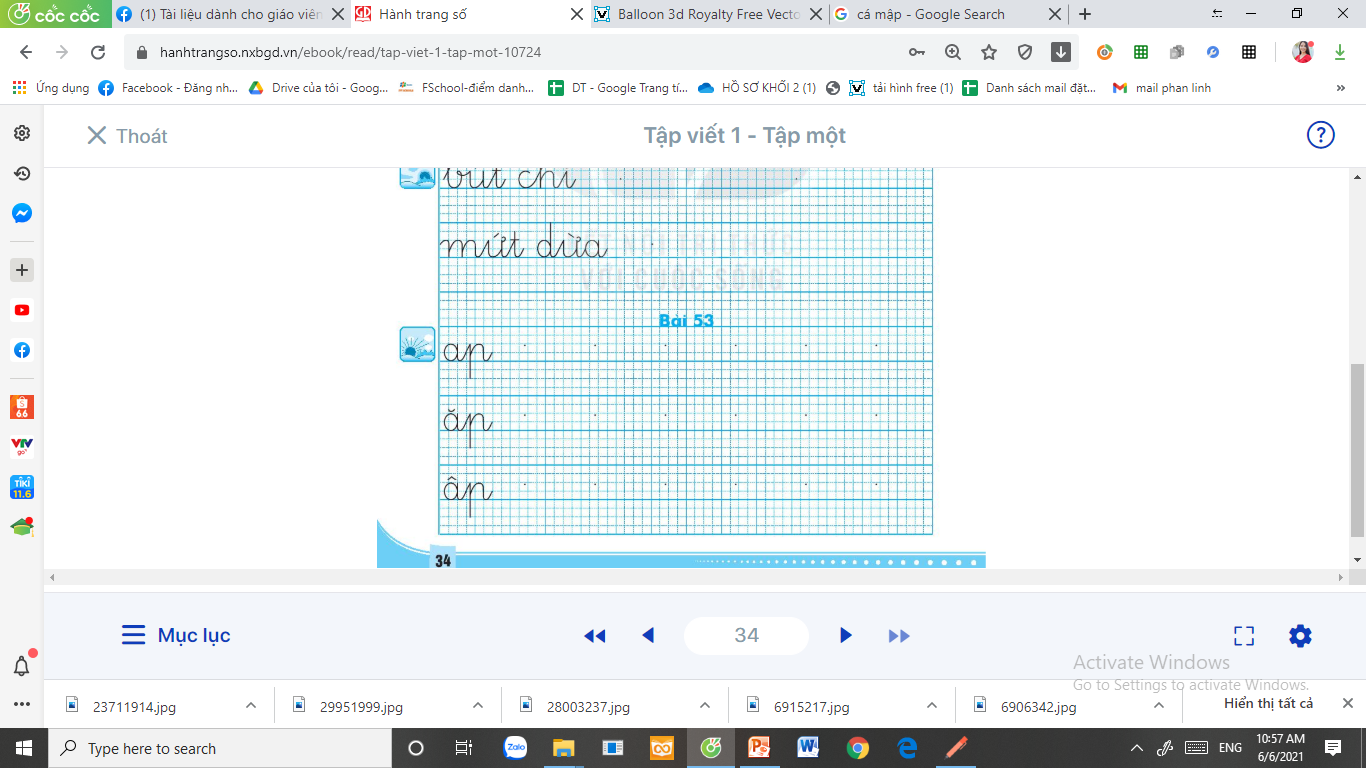 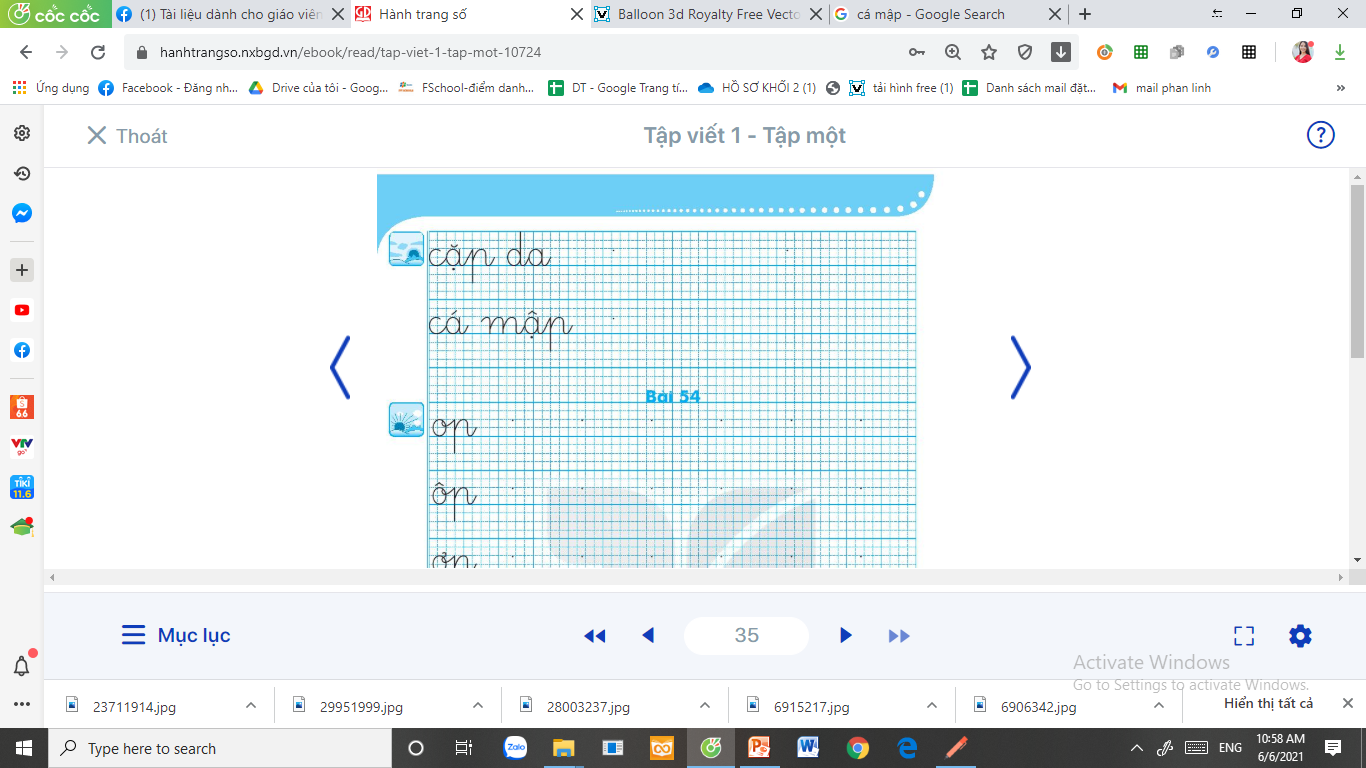 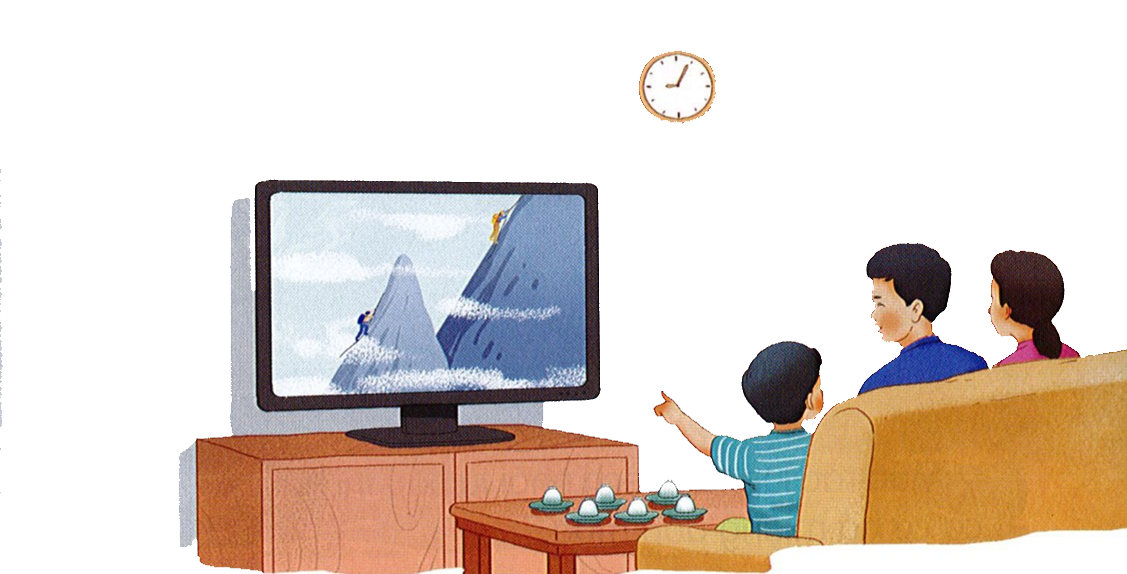 Đọc
6
1
2
Khi ngủ, tôi nằm im lìm, mặt đen sẫm lại. Thức dậy, tôi có thể đưa bạn chu du khắp nơi, khám phá thế giới hấp dẫn, đầy ắp màu sắc. Bạn có thể xem phim, nghe nhạc để có phút giây thư gian, ấm áp. Tôi là ai?
3
4
khắp
hấp dẫn
đầy ắp
ấm áp
[Speaker Notes: Luyện luôn từ khó đọc nhé!]
Khi ngủ, tôi nằm im lìm, mặt đen sẫm lại. Thức dậy, tôi có thể đưa bạn chu du khắp nơi, khám phá thế giới hấp dẫn, đầy ắp màu sắc. Bạn có thể xem phim, nghe nhạc để có phút giây thư gian, ấm áp. Tôi là ai?
Khi ngủ, “tôi” thế nào?
Thức dậy, tôi có thể làm gì?
Bạn có thể làm gì khi có “tôi”?
“Tôi” là ai?
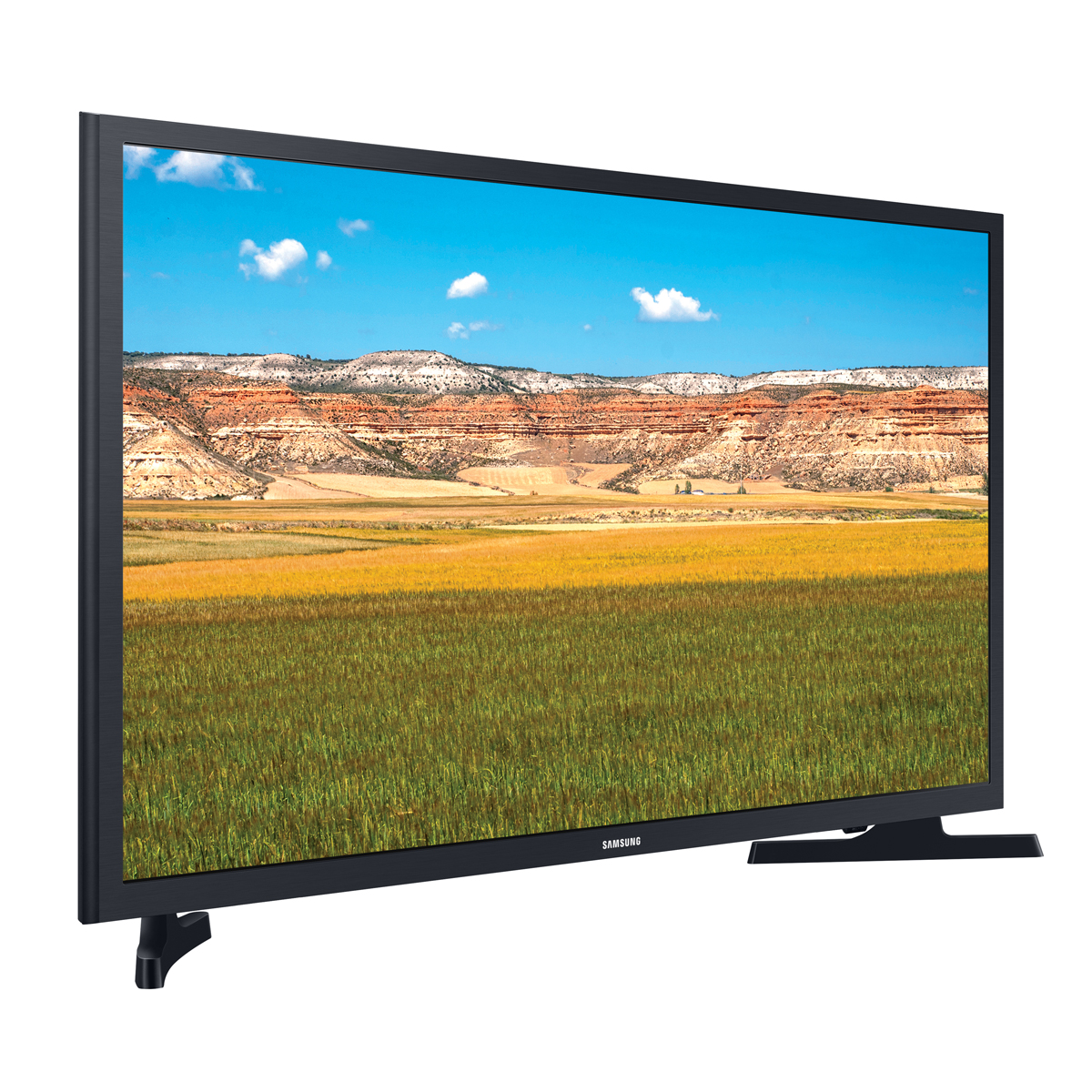 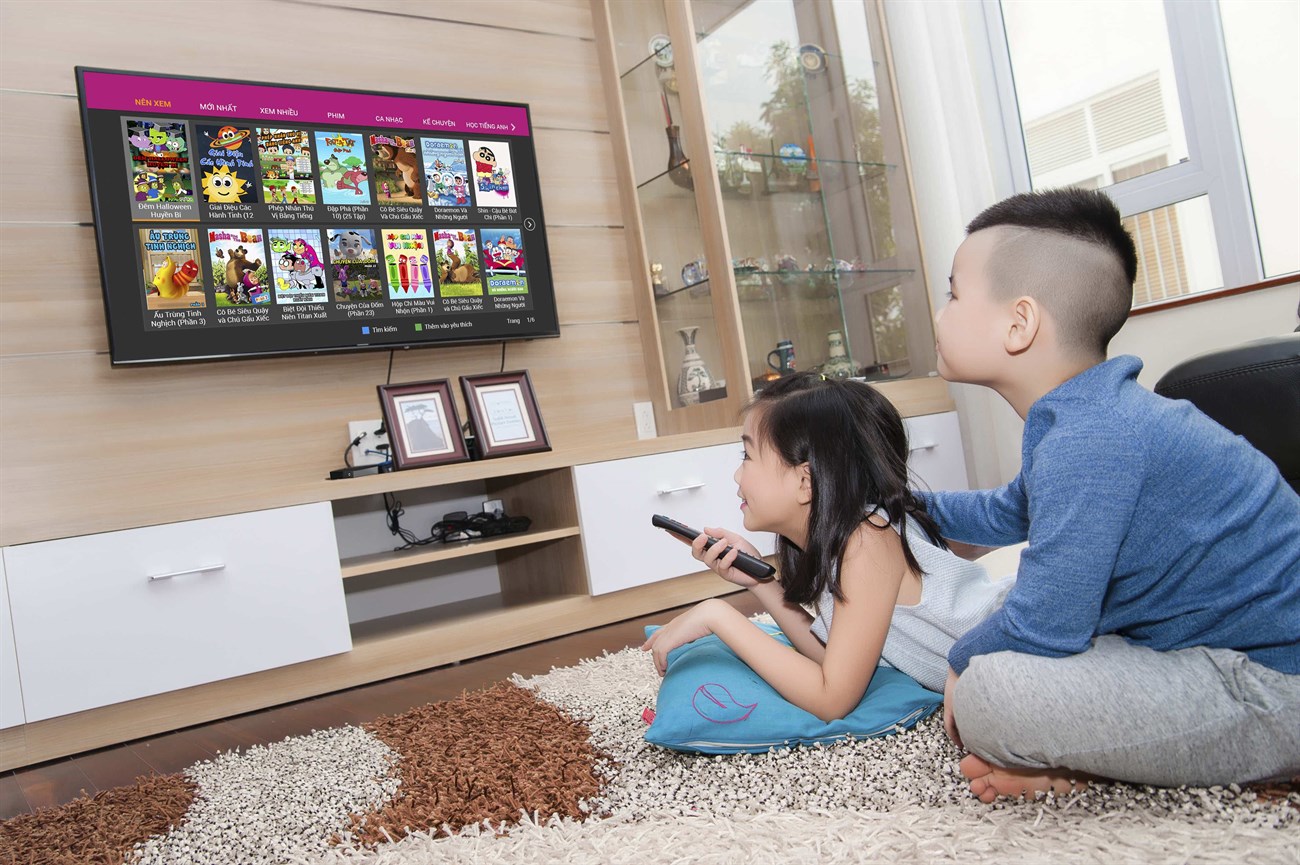 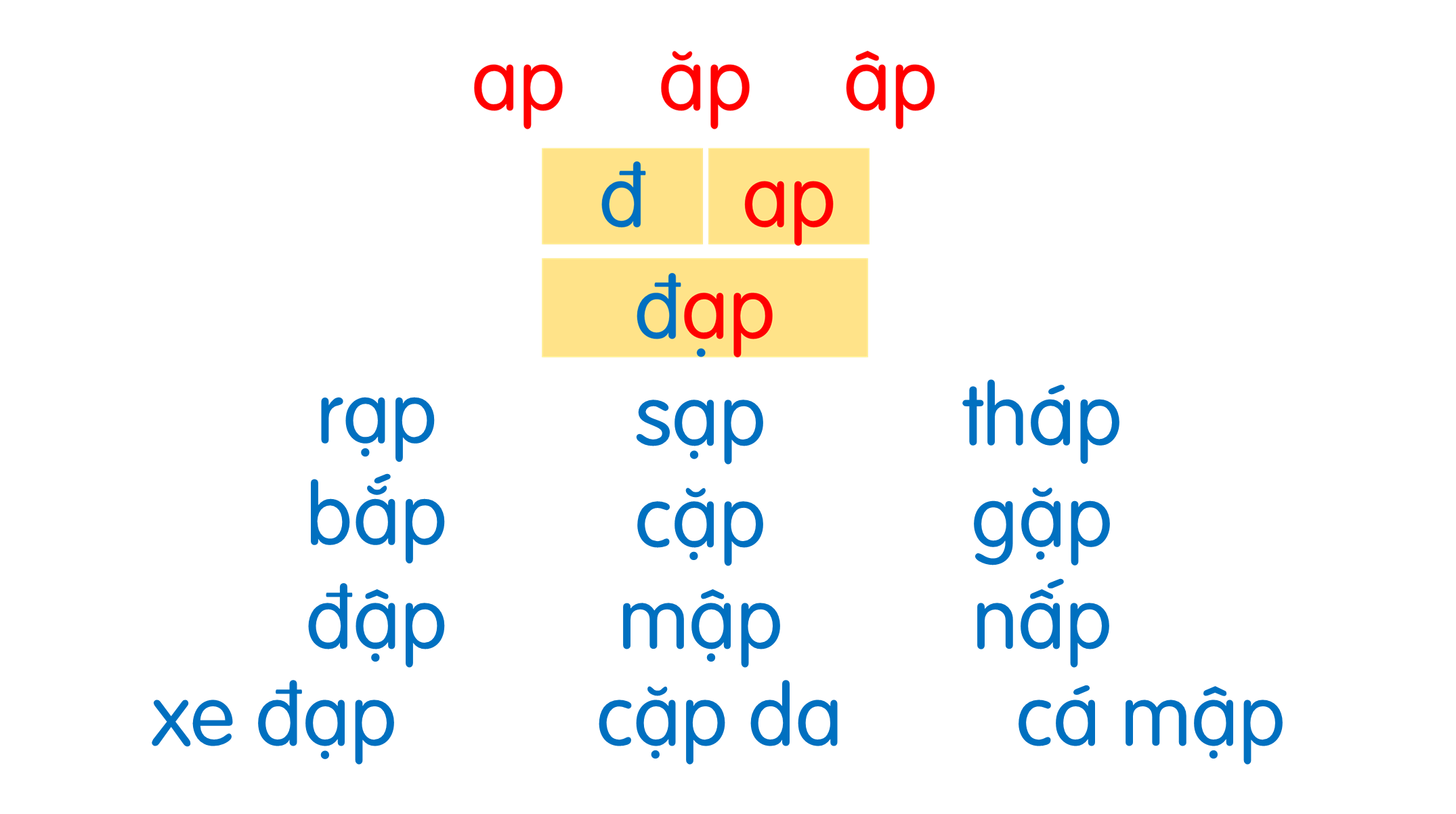 Khi ngủ, tôi nằm im lìm, mặt đen sẫm lại. Thức dậy, tôi có thể đưa bạn chu du khắp nơi, khám phá thế giới hấp dẫn, đầy ắp màu sắc. Bạn có thể xem phim, nghe nhạc để có phút giây thư gian, ấm áp. Tôi là ai?
Đồ vật quen thuộc
Nói
7
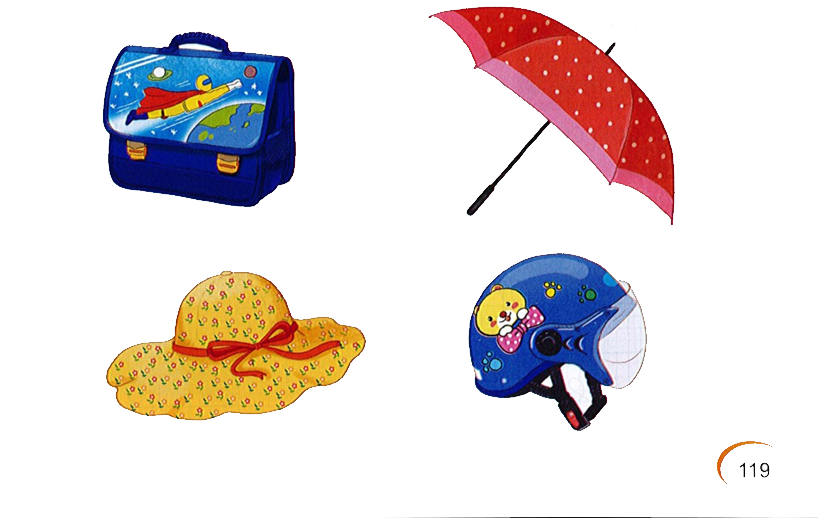 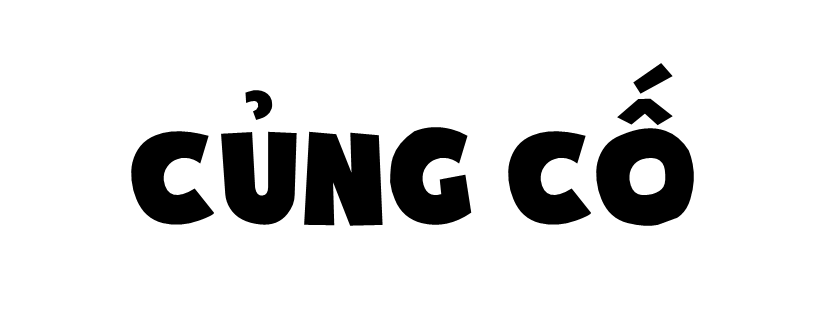 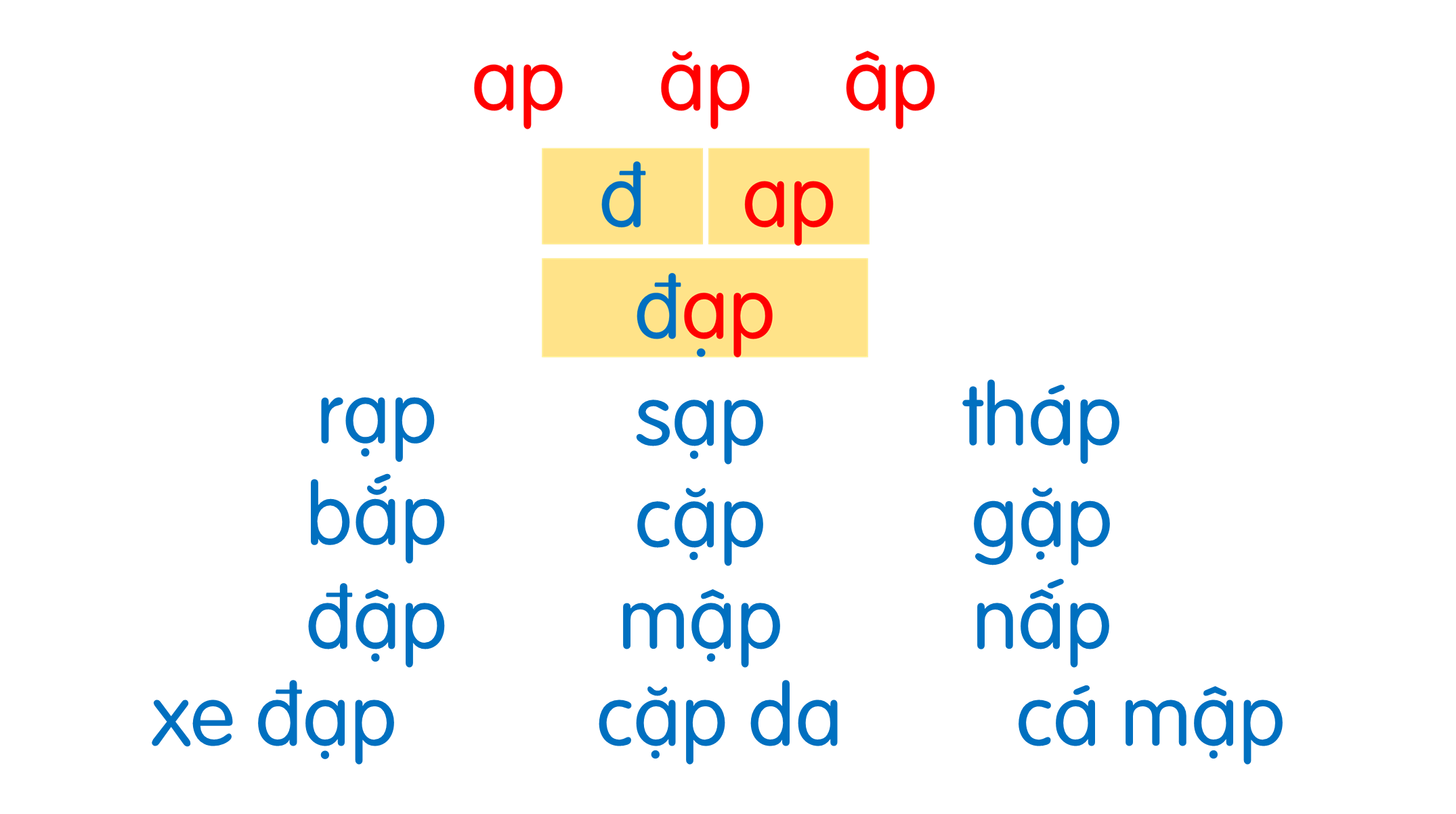 Khi ngủ, tôi nằm im lìm, mặt đen sẫm lại. Thức dậy, tôi có thể đưa bạn chu du khắp nơi, khám phá thế giới hấp dẫn, đầy ắp màu sắc. Bạn có thể xem phim, nghe nhạc để có phút giây thư gian, ấm áp. Tôi là ai?
Dặn dò